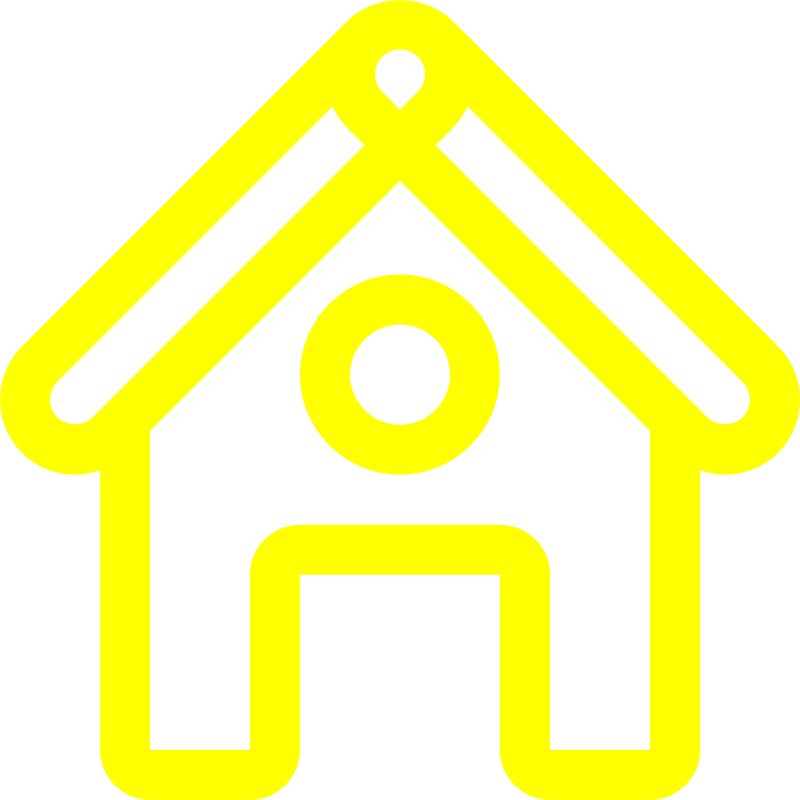 LOGO
新
新
征
程
使
命
20XX Business Summary
蓝色商业工作汇报总结
汇报人：Hanke      20XX年XX月XX日
工作概述
01
点击此处添加你的文本内容点击此处添加你的文本内容点击此处添加你的文本内容
成果展示
02
点击此处添加你的文本内容点击此处添加你的文本内容点击此处添加你的文本内容
问题与总结反思
03
点击此处添加你的文本内容点击此处添加你的文本内容点击此处添加你的文本内容
下年计划
04
点击此处添加你的文本内容点击此处添加你的文本内容点击此处添加你的文本内容
CONTENT
目录
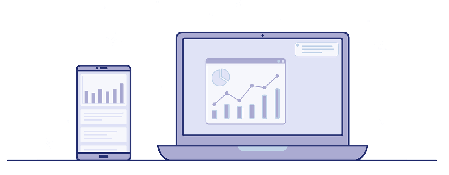 工作概述
PART 01
点击此处添加你的文本内容点击此处添加你的文本内容点击此处添加你的文本内容点击此处添加你的文本内容点击此处添加你的文本内容
点击此处添加你的文本内容点击此处添加你的文本内容点击此处添加你的文本内容点击此处添加你的文本内容
点击此处添加你的文本内容点击此处添加你的文本内容点击此处添加你的文本内容点击此处添加你的文本内容
第三季度
第一季度
点击此处添加你的文本内容点击此处添加你的文本内容点击此处添加你的文本内容点击此处添加你的文本内容
点击此处添加你的文本内容点击此处添加你的文本内容点击此处添加你的文本内容点击此处添加你的文本内容
第四季度
第二季度
工作概述
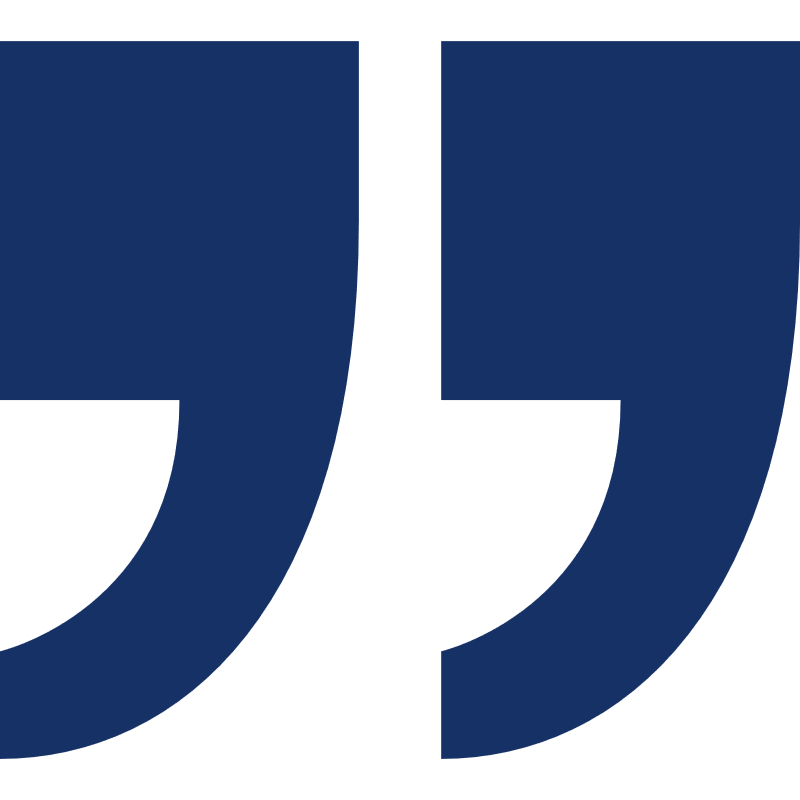 LOGO
四个季度工作概述
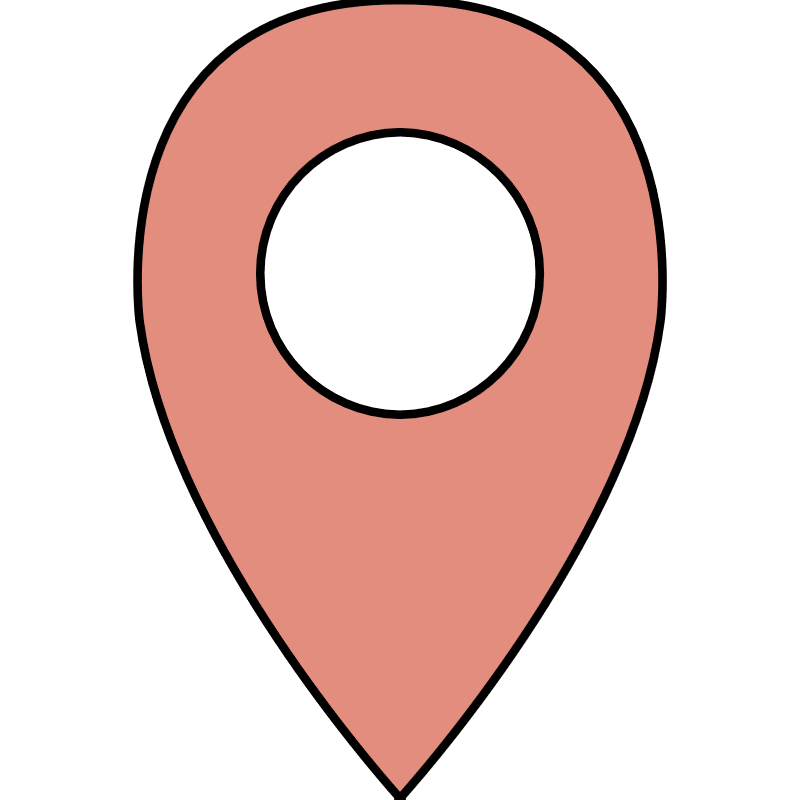 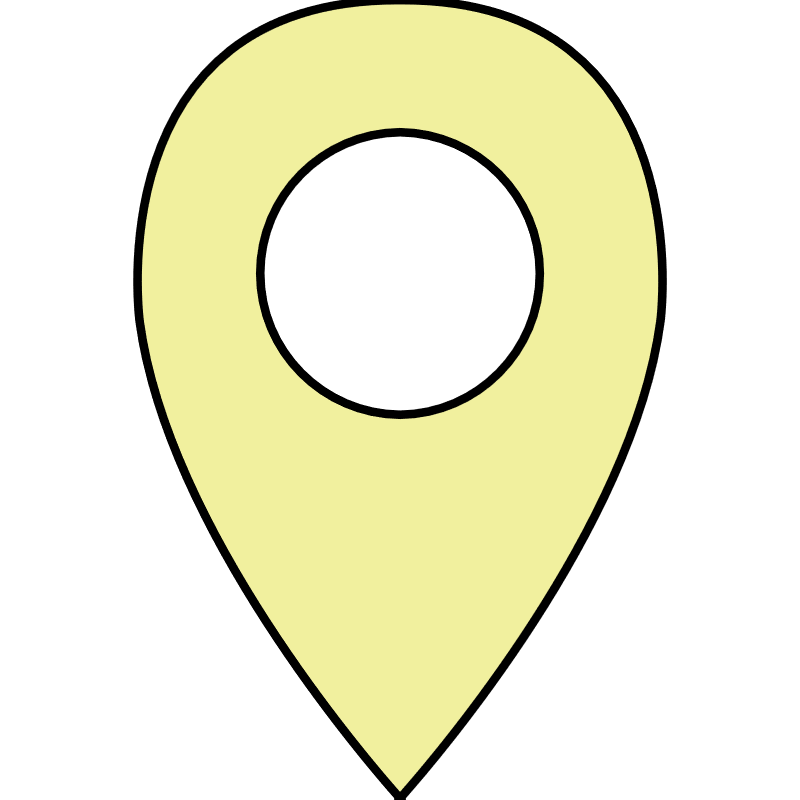 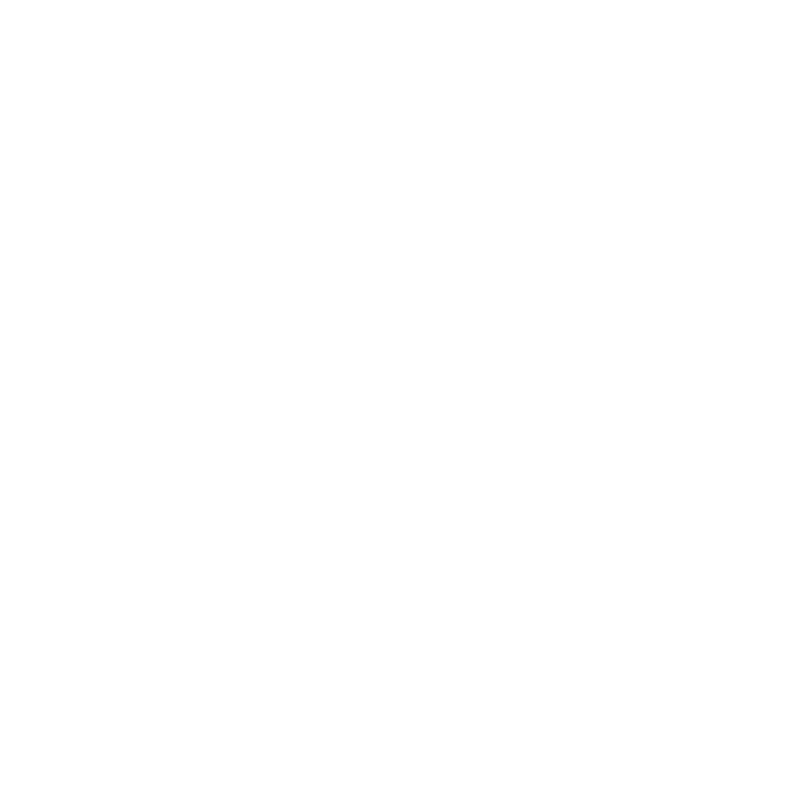 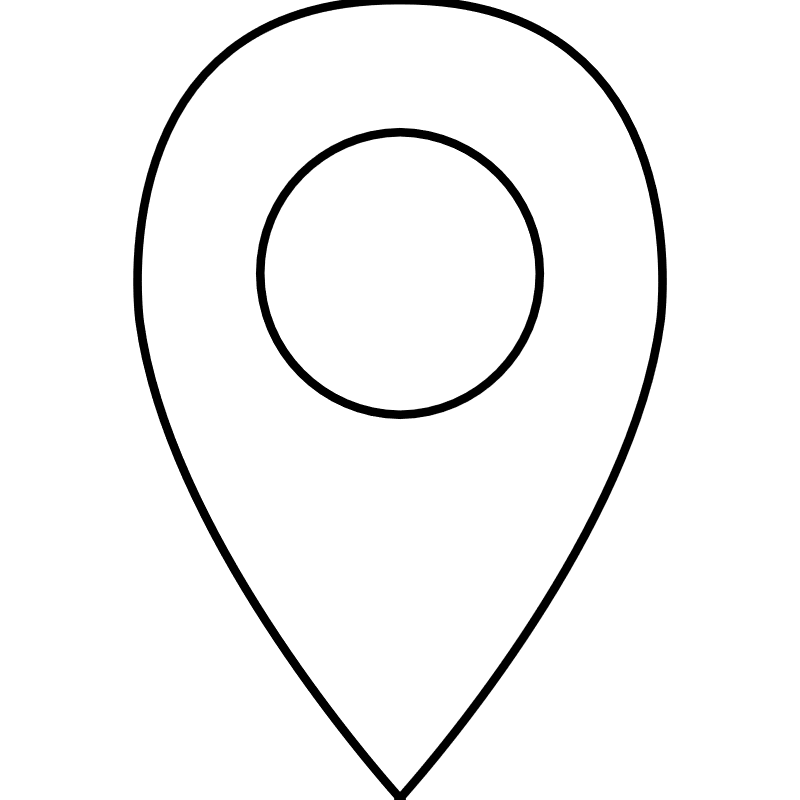 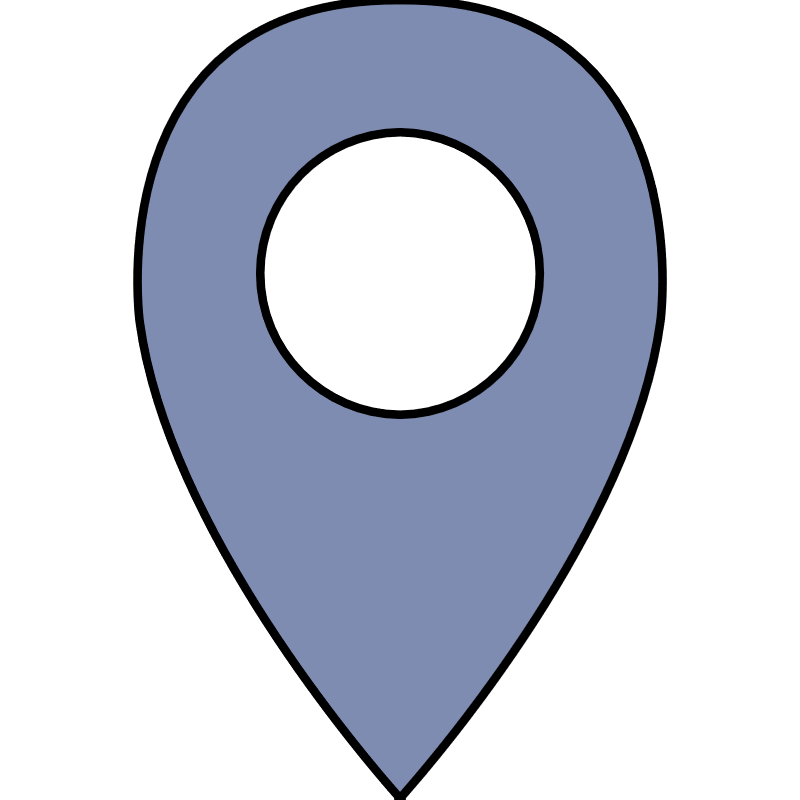 点击此处添加你的文本内容点击此处添加你的文本内容点击此处添加你的文本内容点击此处添加你的文本内容
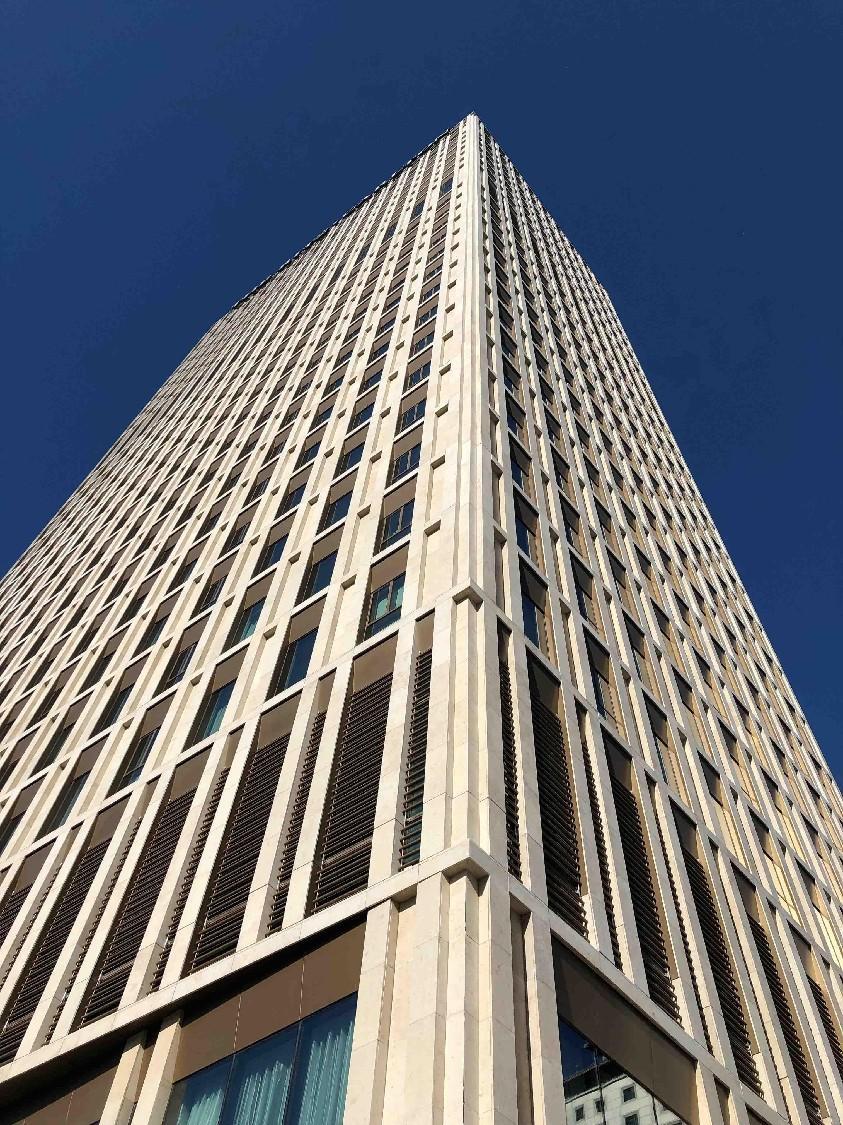 点击此处添加标题
点击此处添加标题
点击此处添加标题
点击此处添加你的文本内容点击此处添加你的文本内容点击此处添加你的文本内容
点击此处添加你的文本内容点击此处添加你的文本内容点击此处添加你的文本内容
点击此处添加你的文本内容点击此处添加你的文本内容点击此处添加你的文本内容
年度工作概述
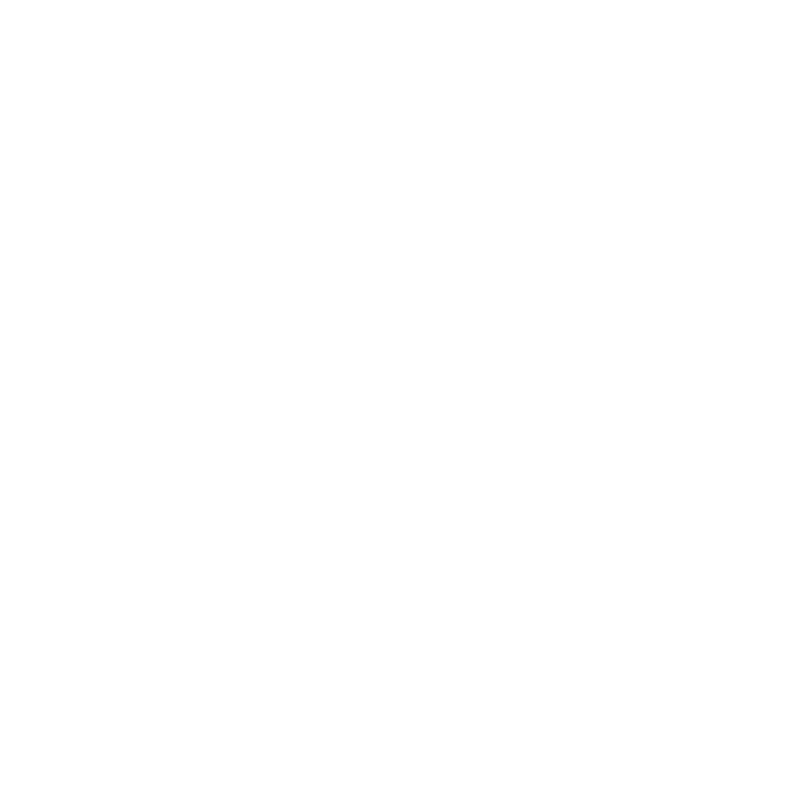 LOGO
点击此处添加你的文本内容点击此处添加你的文本内容点击此处添加你的文本内容点击此处添加你的文本内容点击此处添加你的文本内容
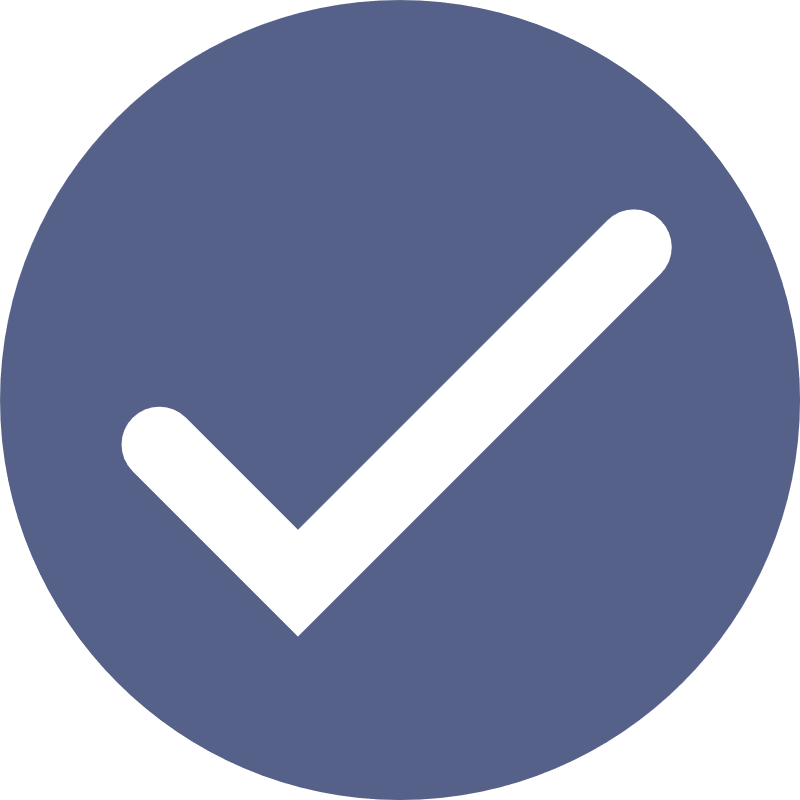 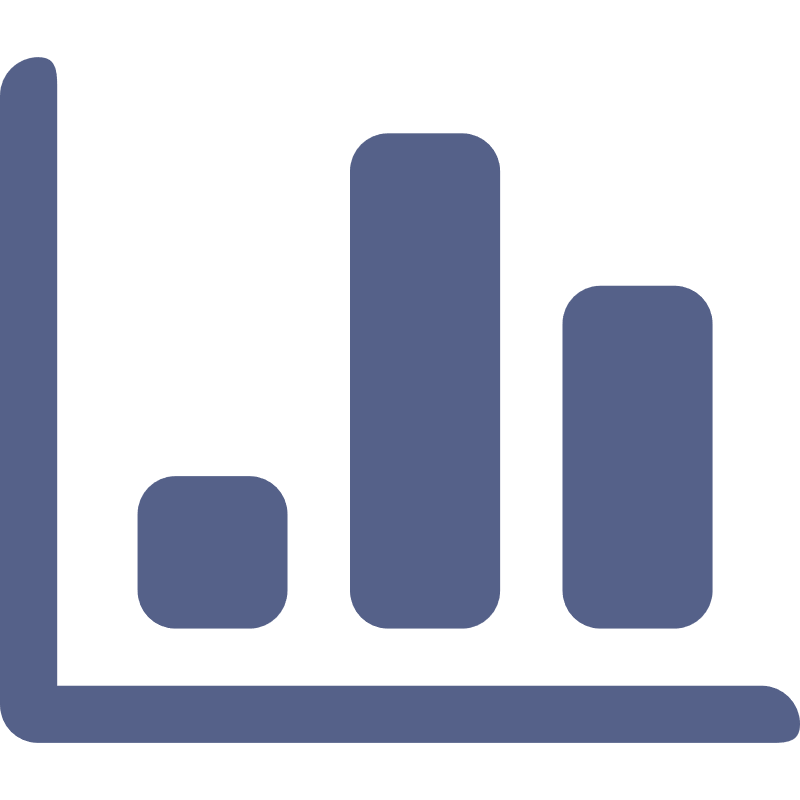 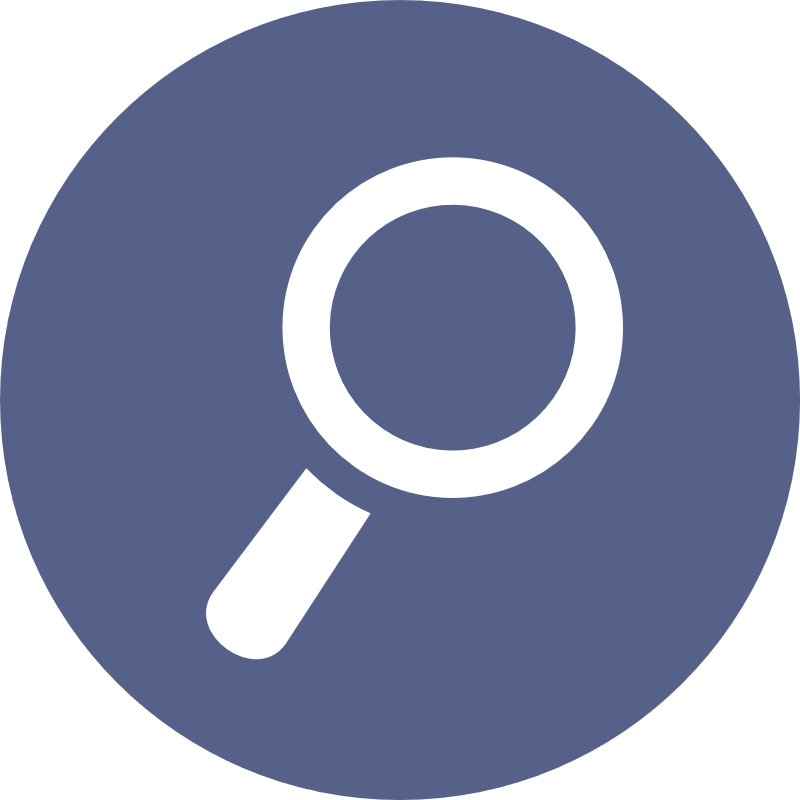 新使命 新征程
点击此处添加你的文本内容点击此处添加你的文本内容点击此处添加你的文本内容点击此处添加你的文本内容
点击此处添加你的文本内容点击此处添加你的文本内容点击此处添加你的文本内容点击此处添加你的文本内容
点击此处增加标题
点击此处增加标题
点击此处增加标题
点击此处增加标题
点击此处增加标题
点击此处添加你的文本内容点击此处添加你的文本内容点击此处添加你的文本内容点击此处添加你的文本内容
点击此处添加你的文本内容点击此处添加你的文本内容点击此处添加你的文本内容点击此处添加你的文本内容
点击此处添加你的文本内容点击此处添加你的文本内容点击此处添加你的文本内容点击此处添加你的文本内容
年度重点项目进度
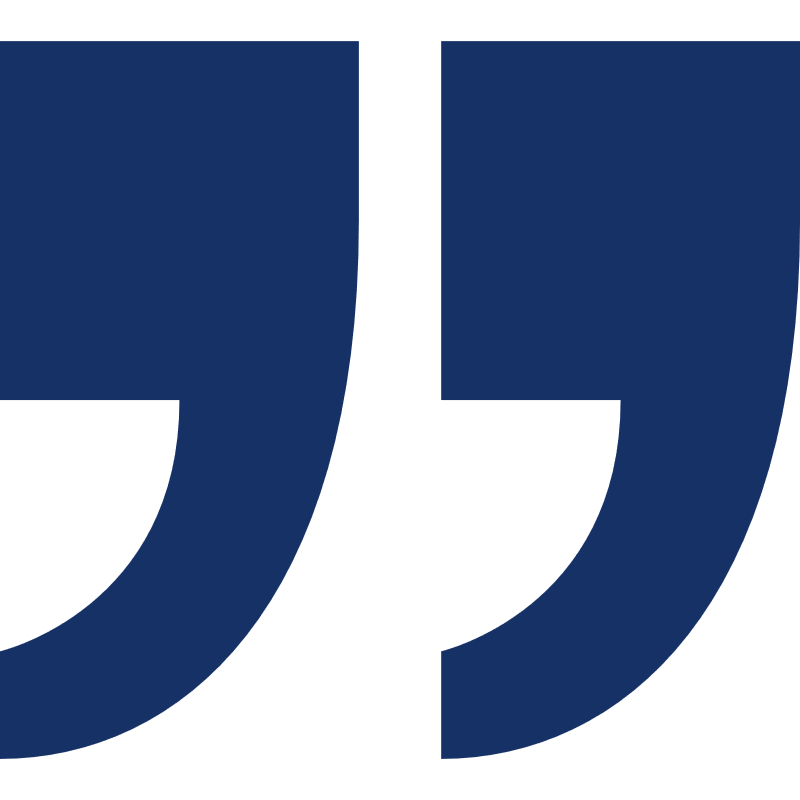 LOGO
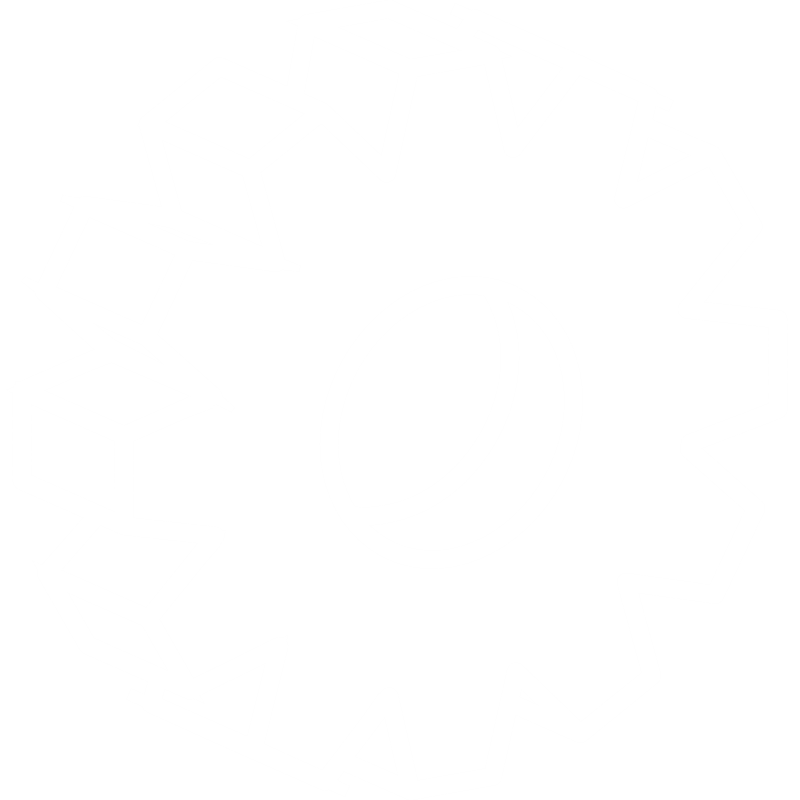 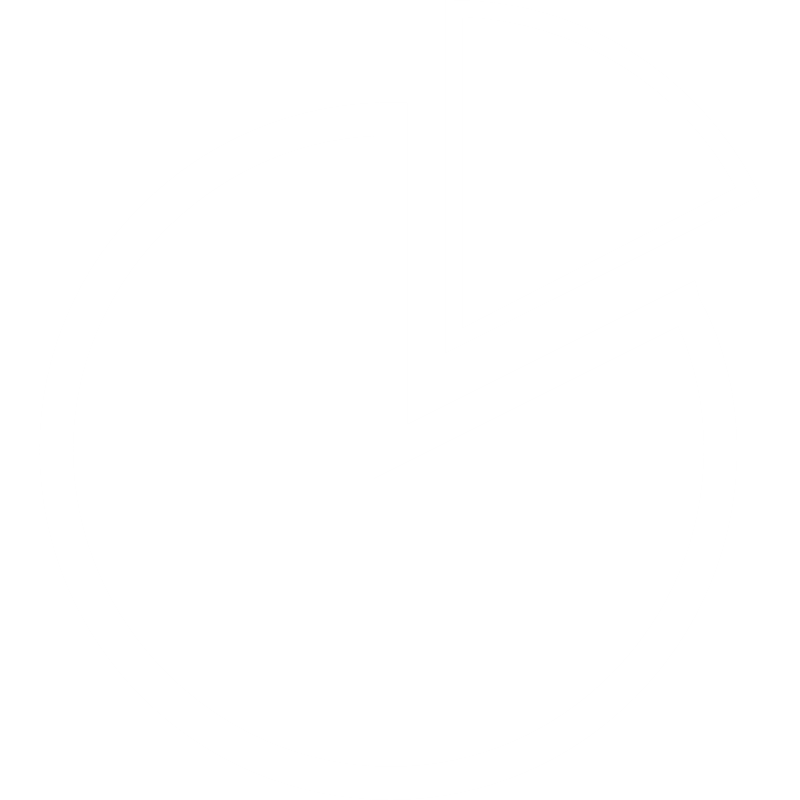 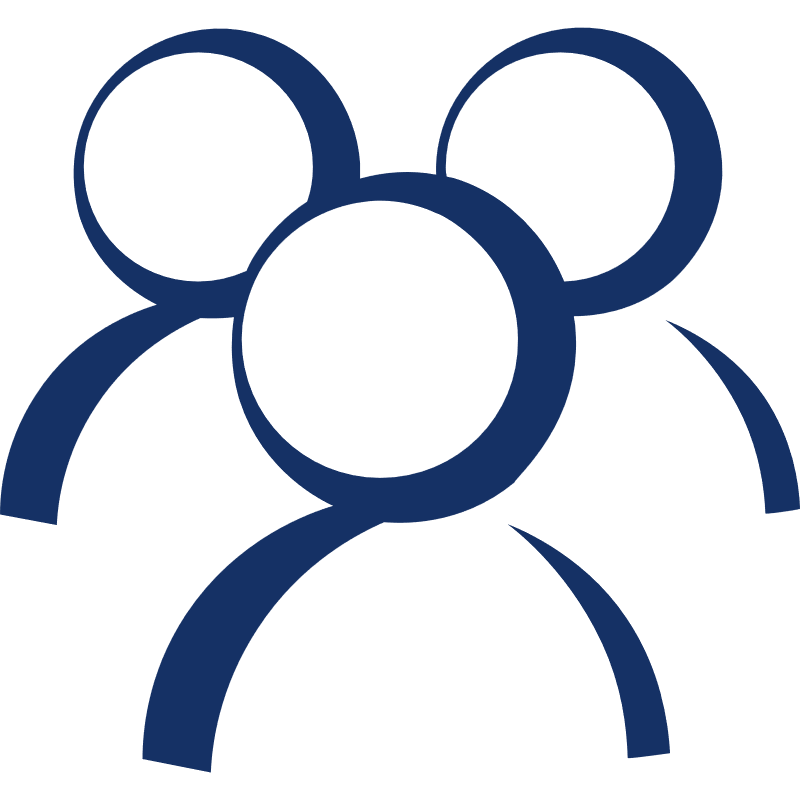 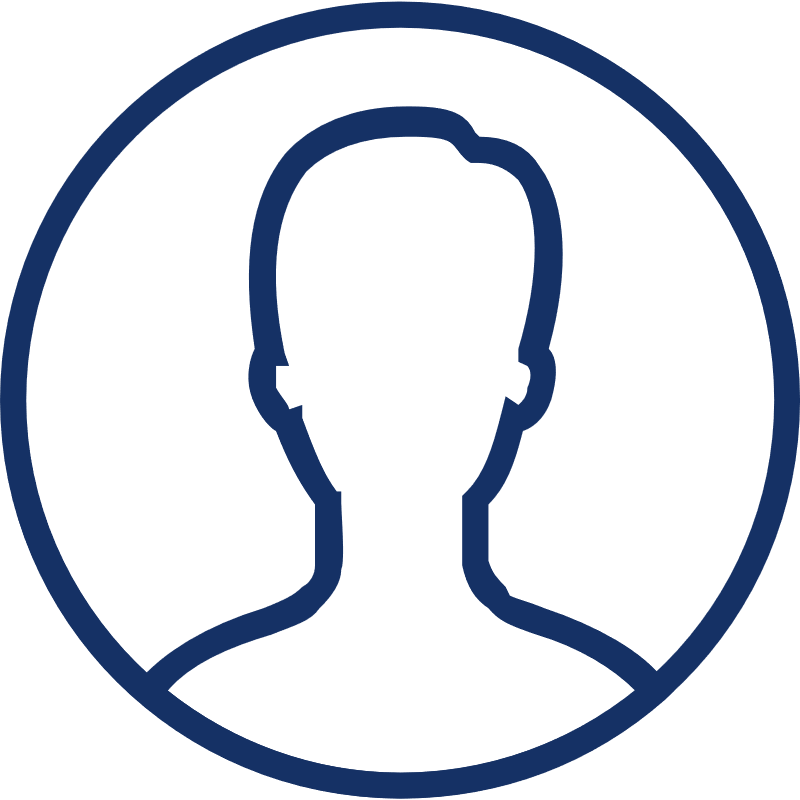 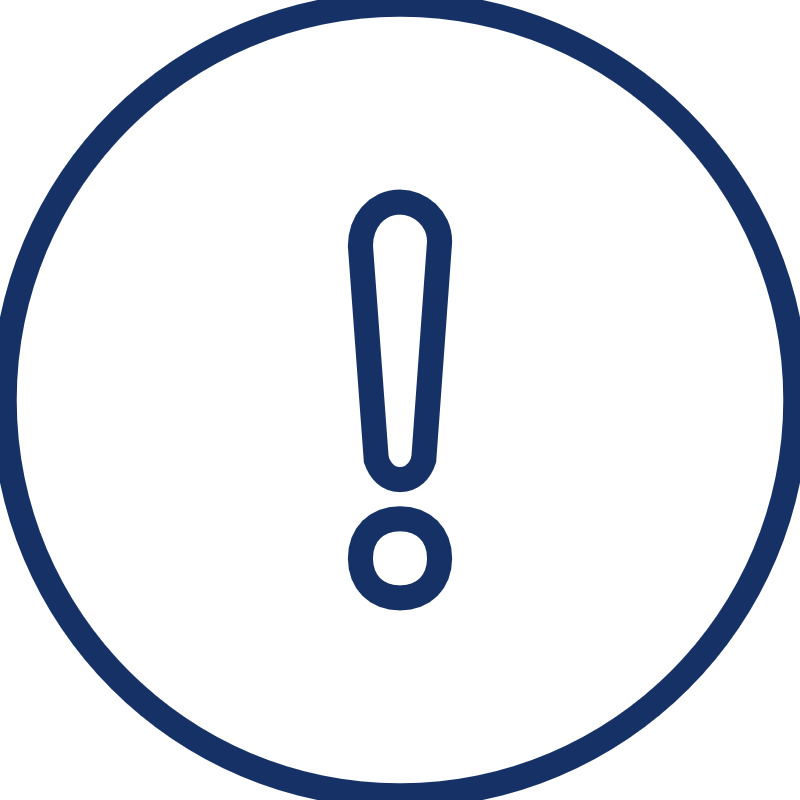 新使命 新征程
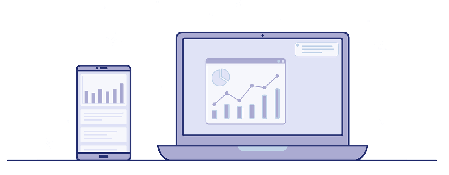 成果展示
PART 02
点击此处添加你的文本内容点击此处添加你的文本内容点击此处添加你的文本内容点击此处添加你的文本内容点击此处添加你的文本内容
年度成果展示
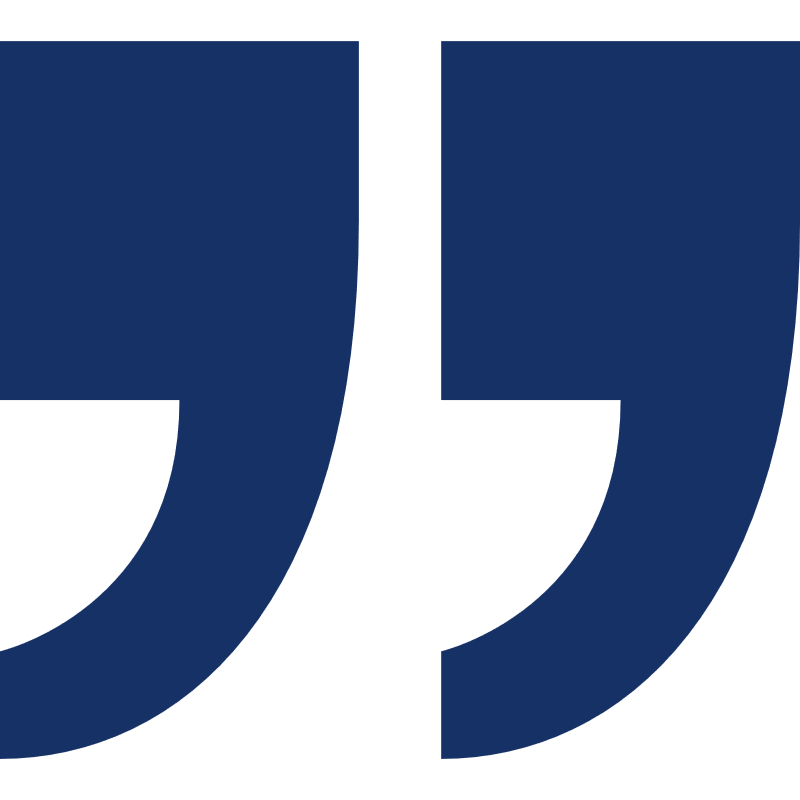 LOGO
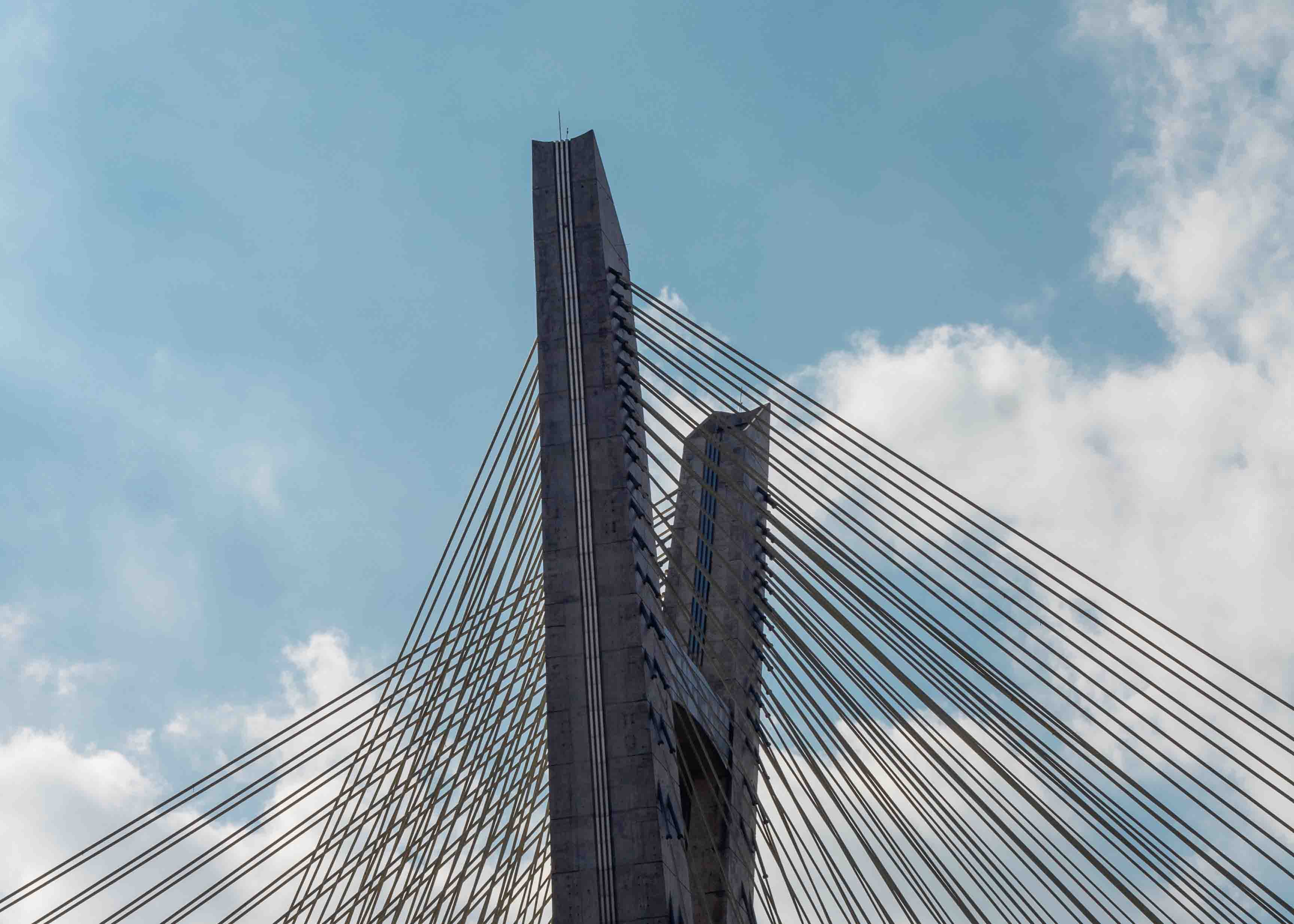 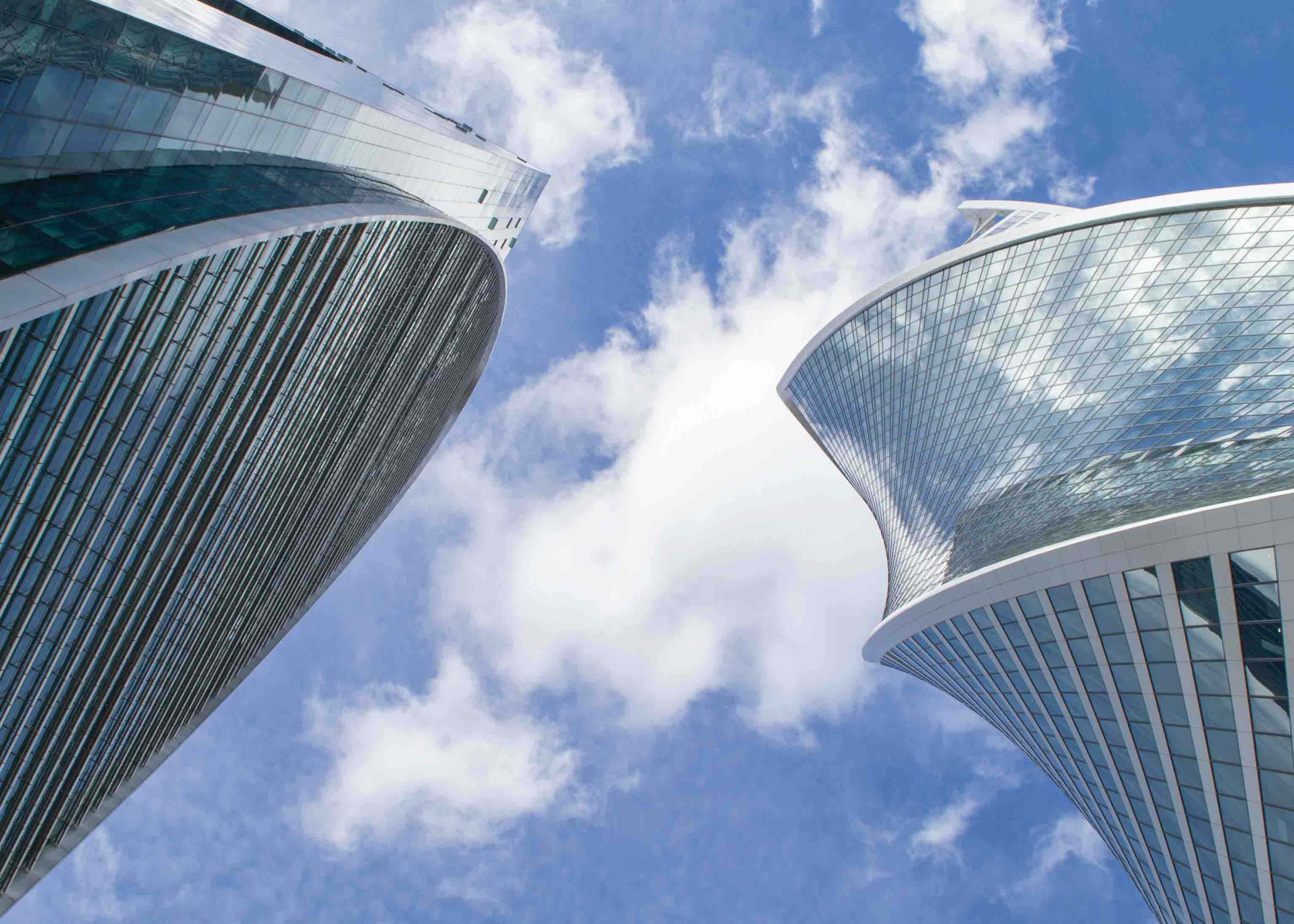 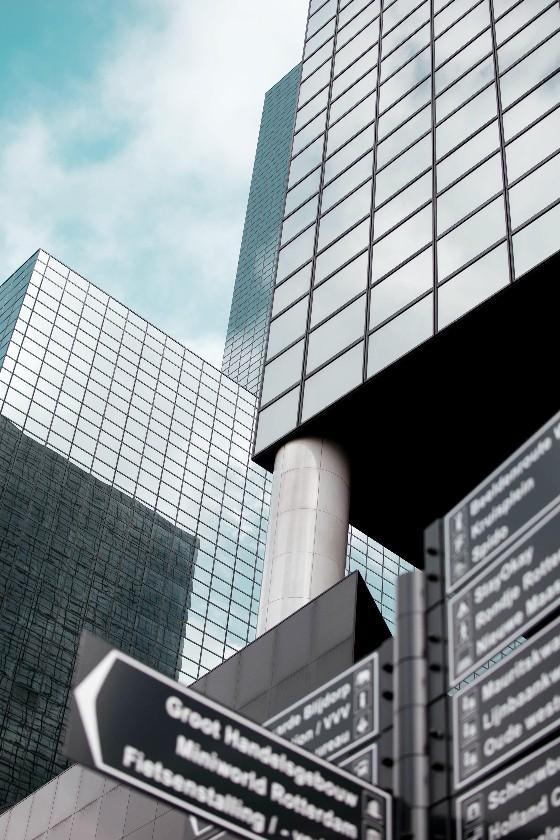 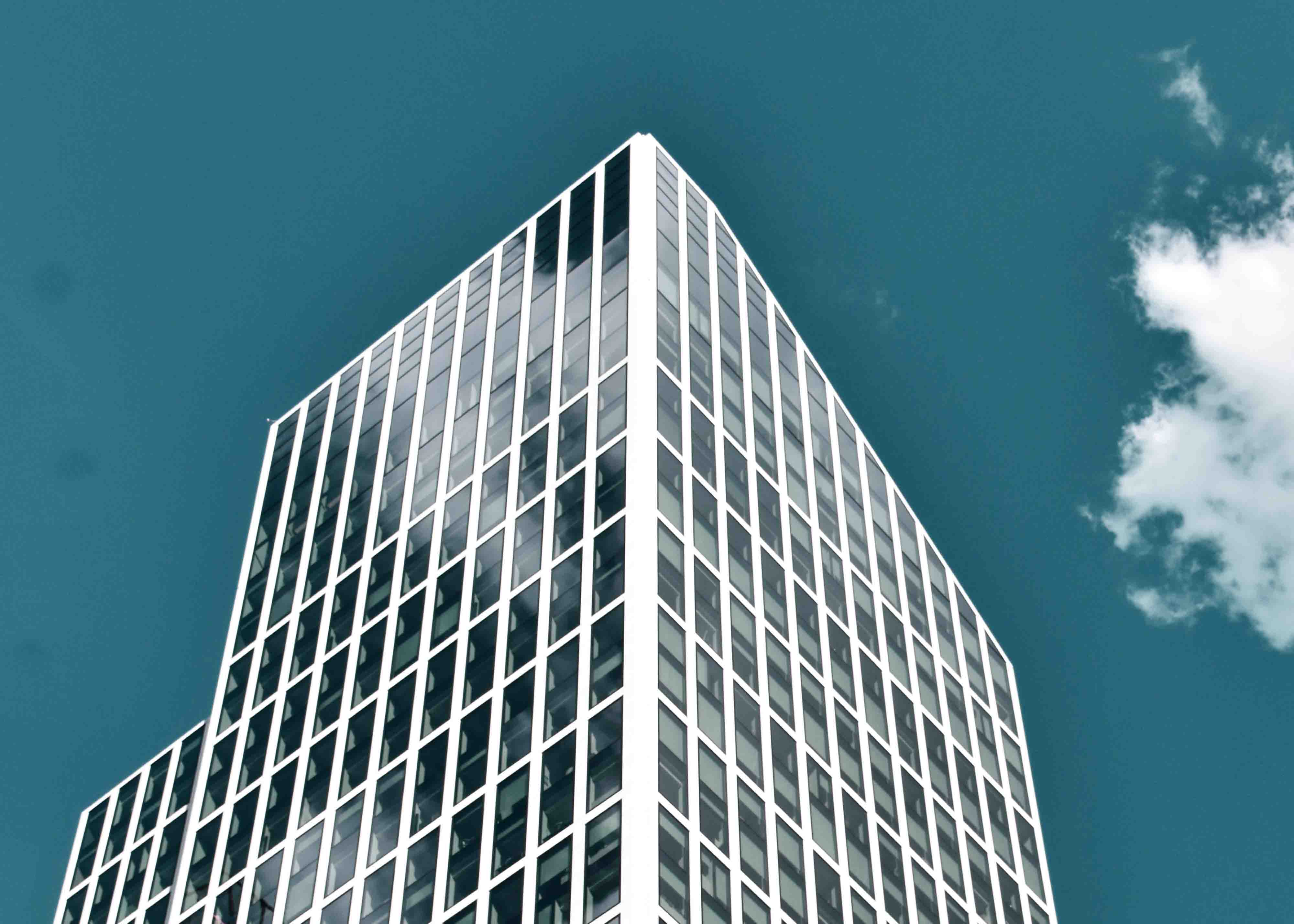 点击此处添加标题
点击此处添加标题
点击此处添加标题
点击此处添加标题
新使命 

新征程
点击此处添加你的文本内容点击此处添加你的文本内容点击此处添加你的文本内容点击此处添加你的文本内容点击此处添加你的文本内容
点击此处添加你的文本内容点击此处添加你的文本内容点击此处添加你的文本内容点击此处添加你的文本内容点击此处添加你的文本内容
点击此处添加你的文本内容点击此处添加你的文本内容点击此处添加你的文本内容点击此处添加你的文本内容点击此处添加你的文本内容
点击此处添加你的文本内容点击此处添加你的文本内容点击此处添加你的文本内容点击此处添加你的文本内容点击此处添加你的文本内容
LOGO
点击此处添加你的文本内容点击此处添加你的文本内容点击此处添加你的文本内容
点击此处添加你的文本内容点击此处添加你的文本内容点击此处添加你的文本内容
年度
成果展示
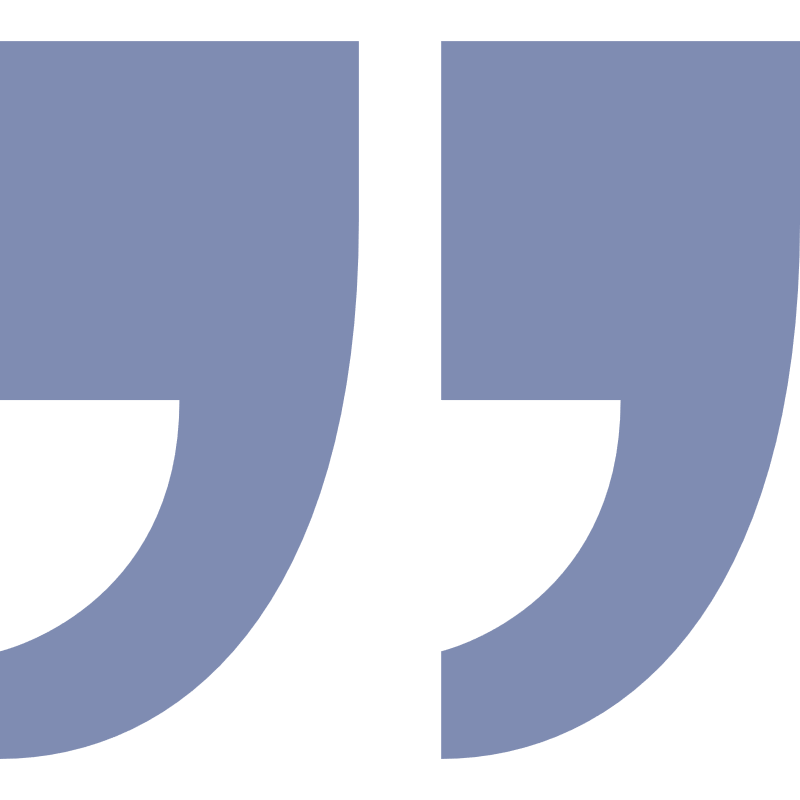 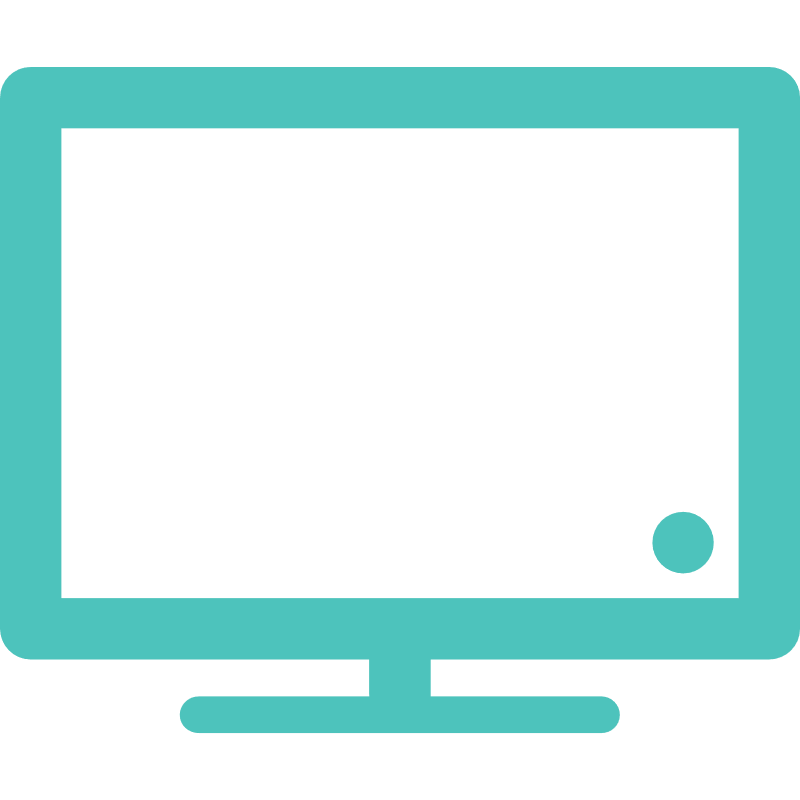 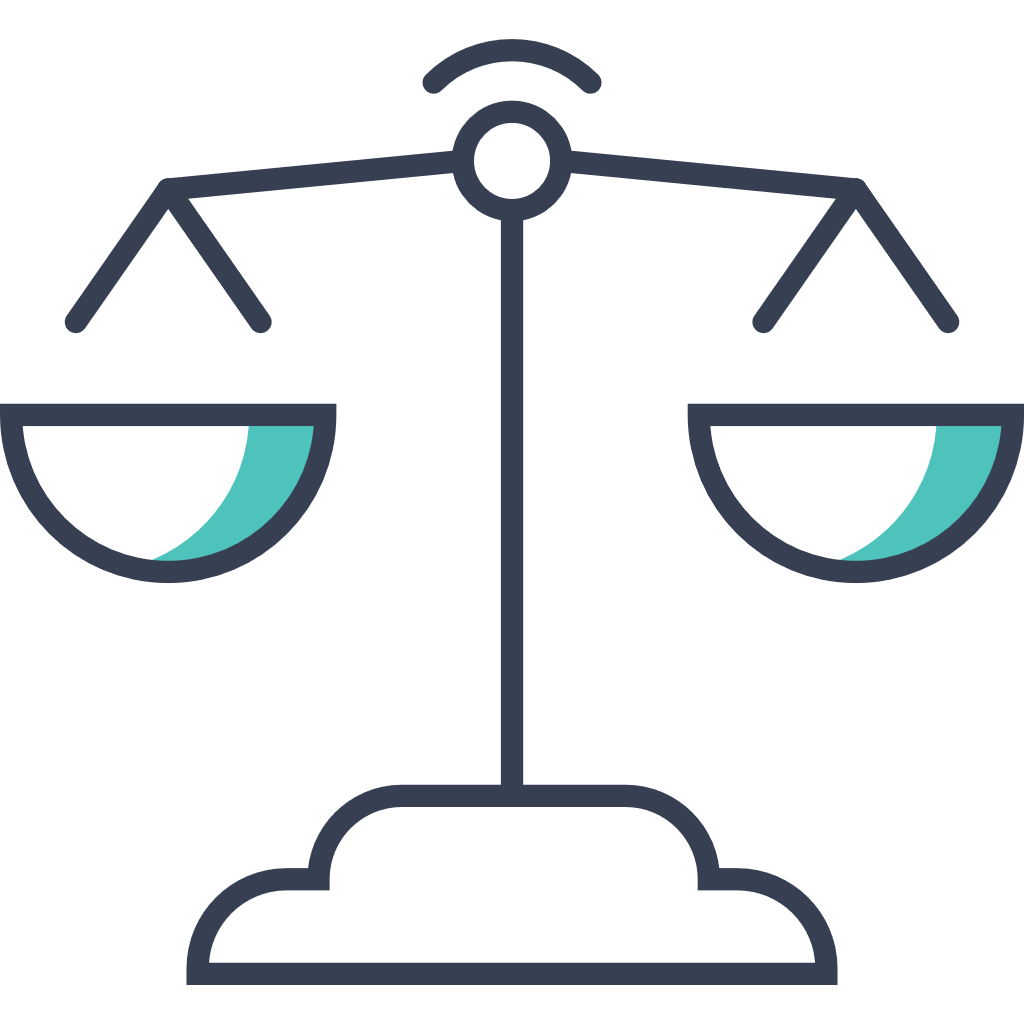 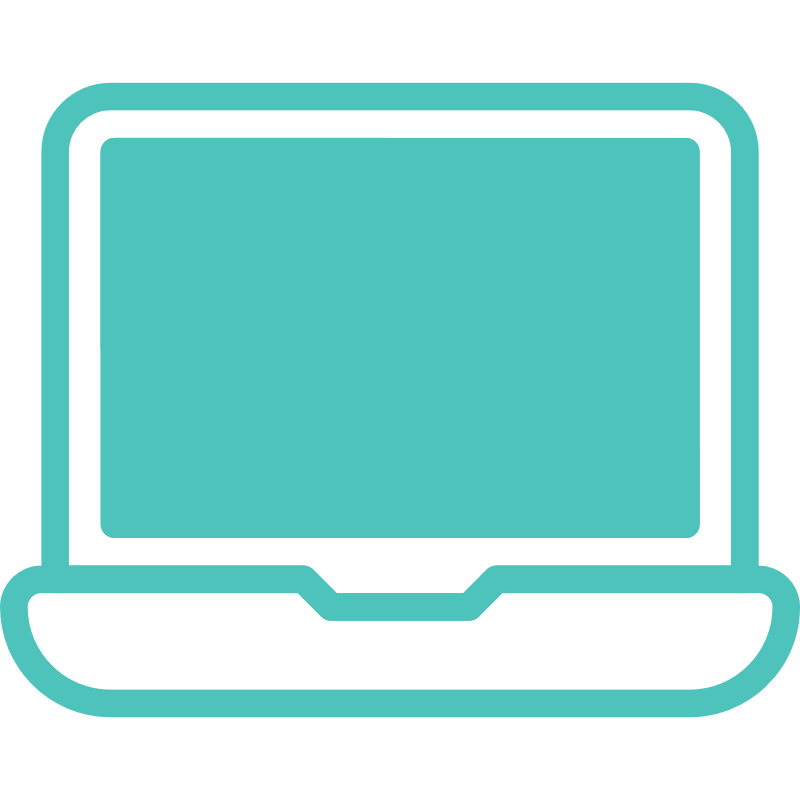 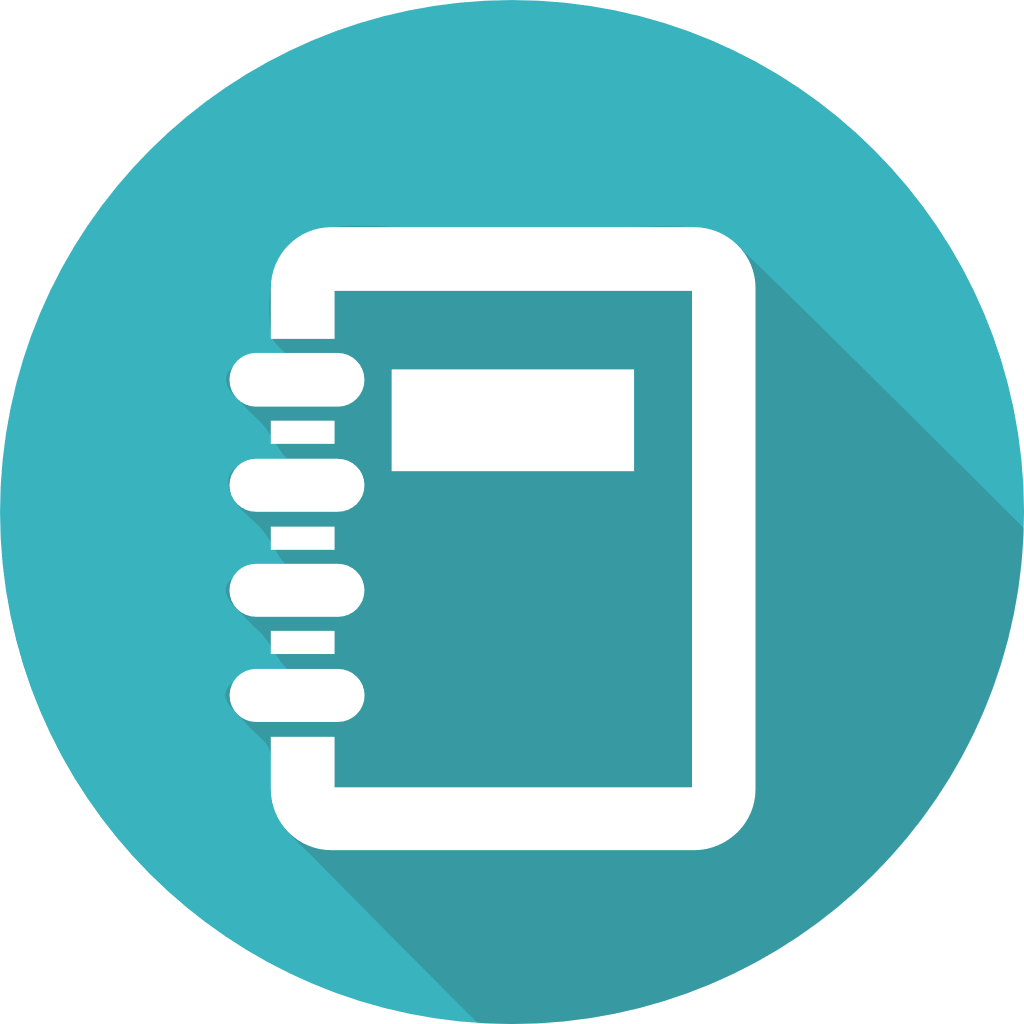 点击此处添加你的文本内容点击此处添加你的文本内容点击此处添加你的文本内容
新使命 

新征程
点击此处添加你的文本内容点击此处添加你的文本内容点击此处添加你的文本内容
点击此处添加你的文本内容点击此处添加你的文本内容点击此处添加你的文本内容
点击此处添加标题
点击此处添加标题
点击此处添加标题
点击此处添加标题
点击此处添加你的文本内容点击此处添加你的文本内容点击此处添加你的文本内容点击此处添加你的文本内容
点击此处添加你的文本内容点击此处添加你的文本内容点击此处添加你的文本内容点击此处添加你的文本内容
点击此处添加你的文本内容点击此处添加你的文本内容点击此处添加你的文本内容点击此处添加你的文本内容
点击此处添加你的文本内容点击此处添加你的文本内容点击此处添加你的文本内容点击此处添加你的文本内容
成果展示
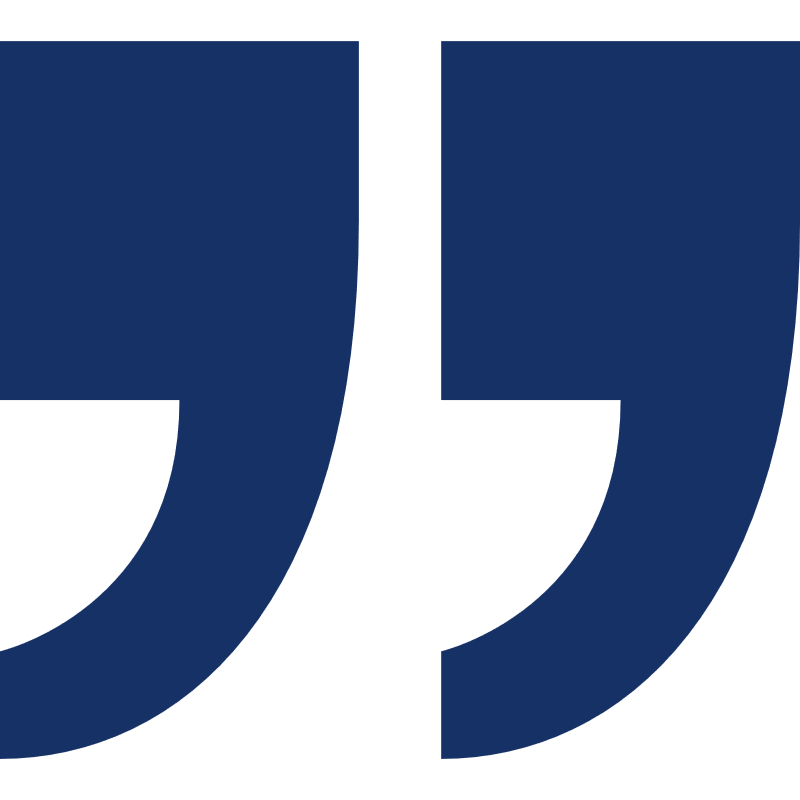 LOGO
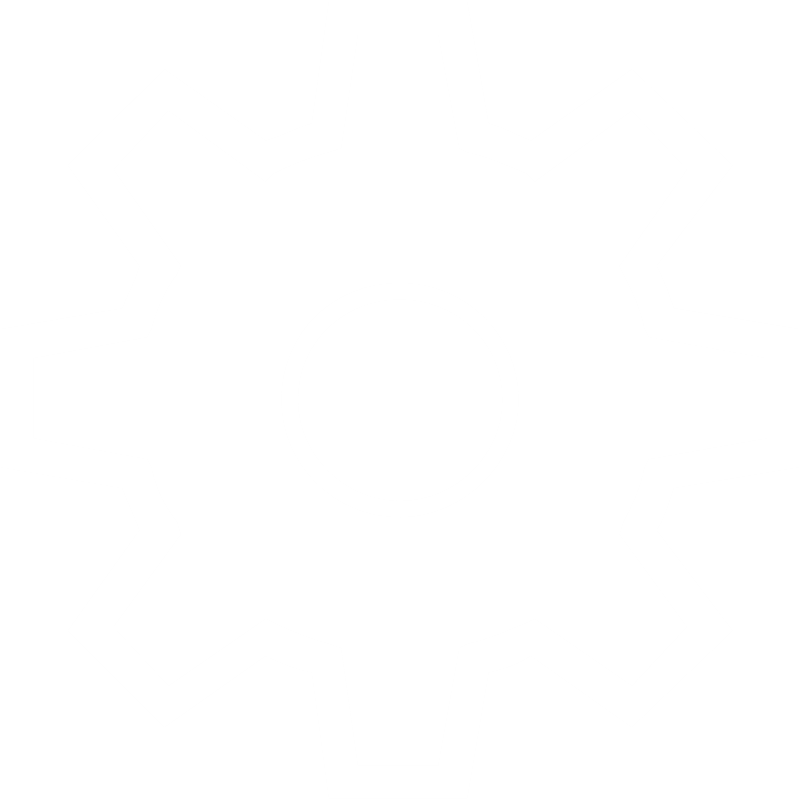 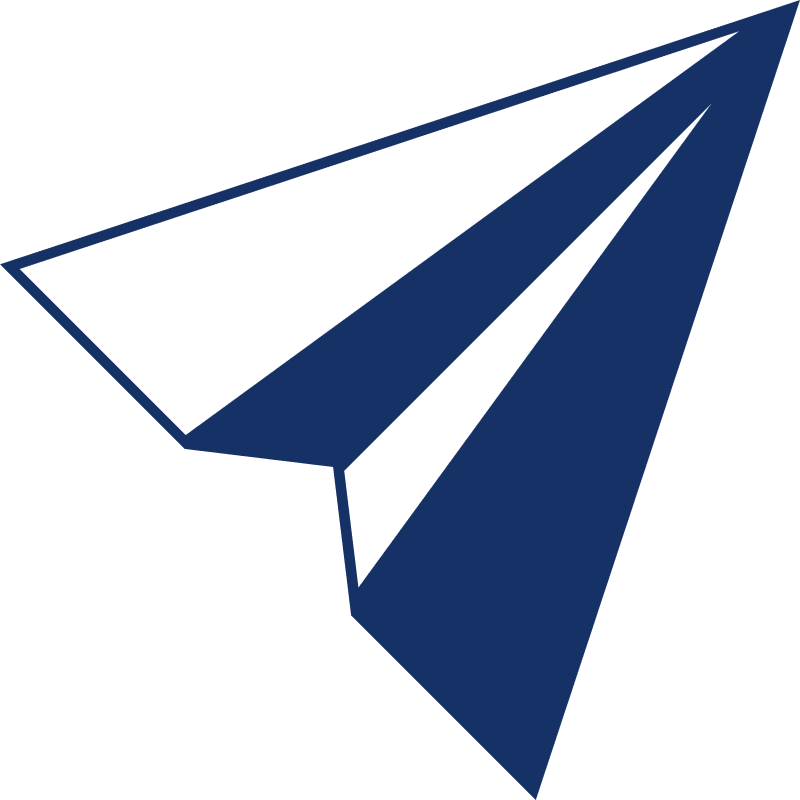 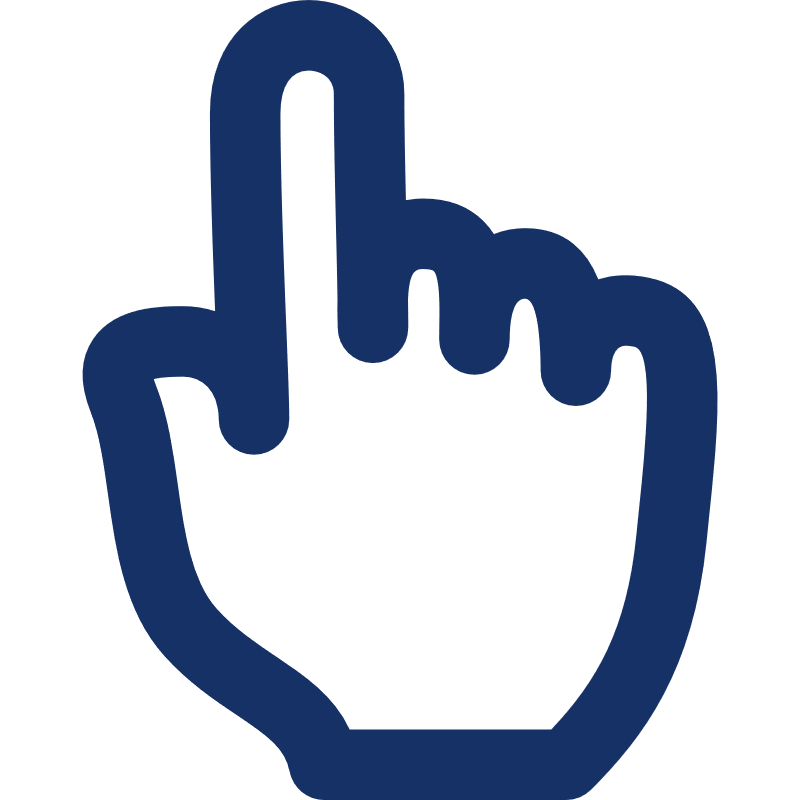 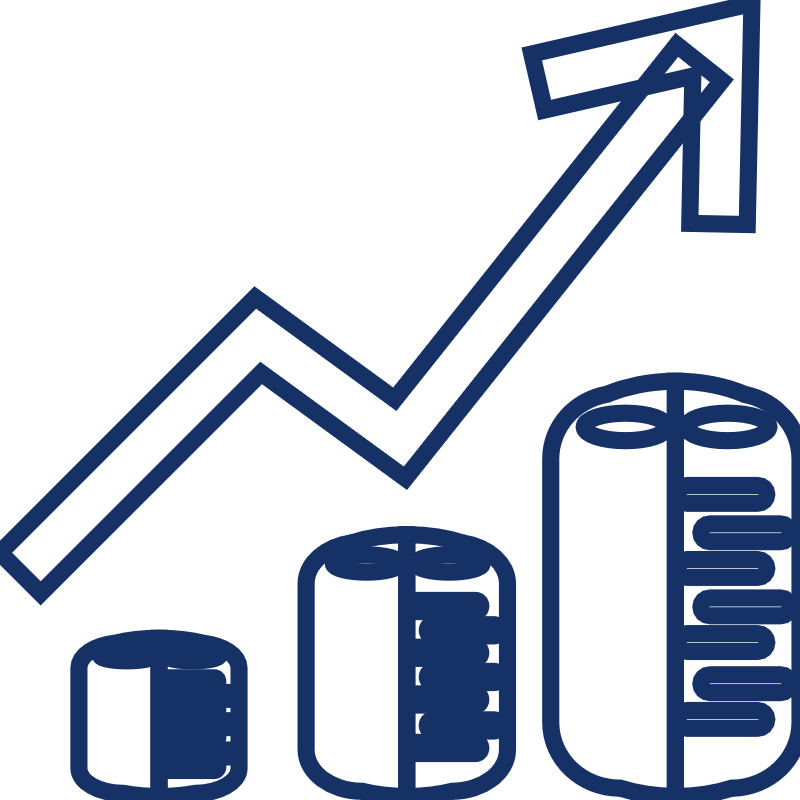 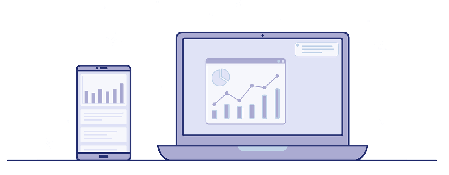 问题与反思
PART 03
点击此处添加你的文本内容点击此处添加你的文本内容点击此处添加你的文本内容点击此处添加你的文本内容点击此处添加你的文本内容
点击此处添加标题
点击此处添加你的文本内容点击此处添加你的文本内容点击此处添加你的文本内容点击此处添加你的文本内容
问题一
问题二
点击此处添加你的文本内容点击此处添加你的文本内容点击此处添加你的文本内容点击此处添加你的文本内容点击此处添加你的文本内容
点击此处添加你的文本内容点击此处添加你的文本内容点击此处添加你的文本内容点击此处添加你的文本内容点击此处添加你的文本内容
问题与反思
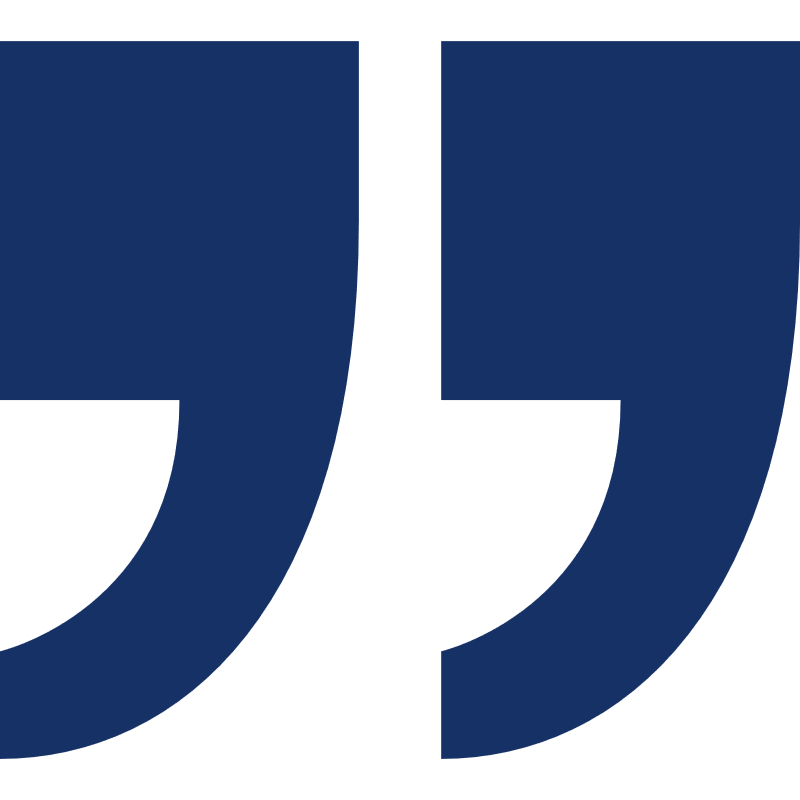 LOGO
新使命 

新征程
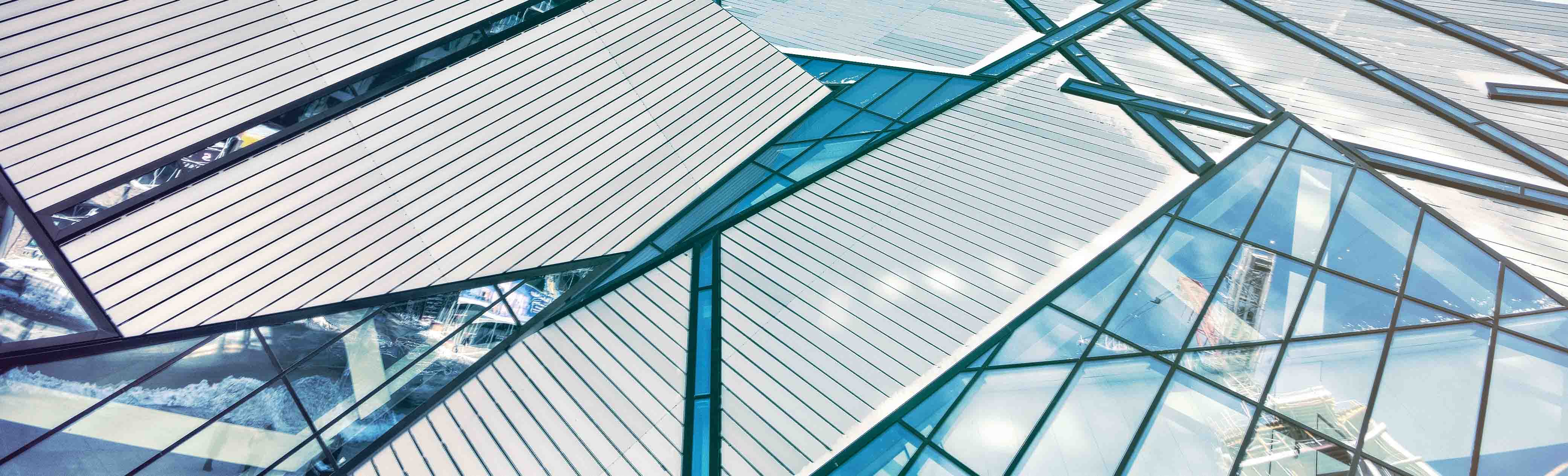 问题与反思
点击此处添加你的文本内容点击此处添加你的文本内容点击此处添加你的文本内容点击此处添加你的文本内容点击此处添加你的文本内容点击此处添加你的文本内容点击此处添加你的文本内容
LOGO
新使命 

新征程
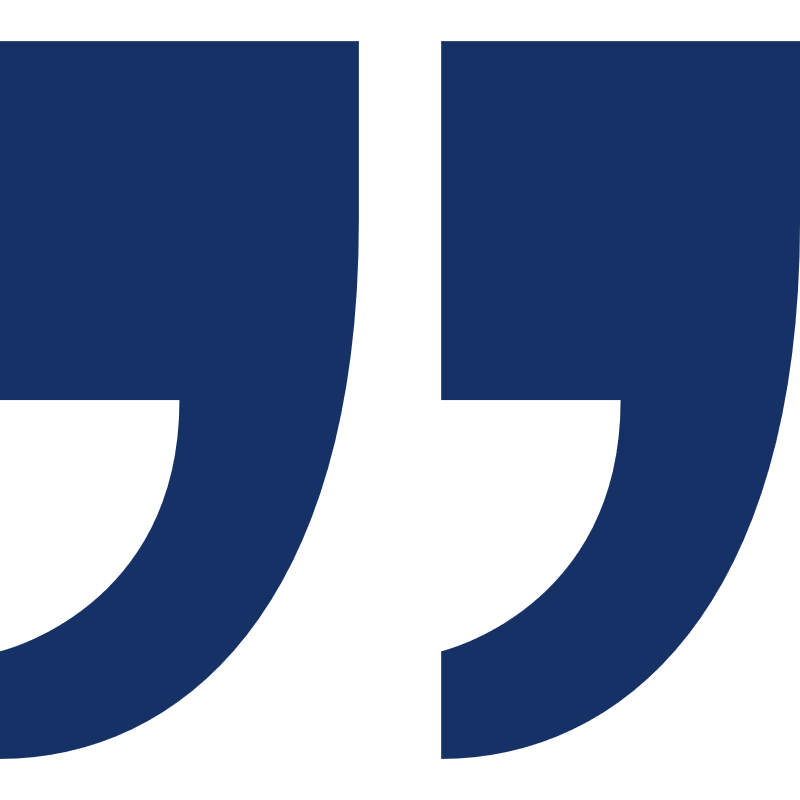 问题所在？
问题一
问题二
点击此处添加你的文本内容点击此处添加你的文本内容点击此处添加你的文本内容点击此处添加你的文本内容点击此处添加你的文本内容
点击此处添加你的文本内容点击此处添加你的文本内容点击此处添加你的文本内容点击此处添加你的文本内容点击此处添加你的文本内容
点击此处添加你的文本内容点击此处添加你的文本内容点击此处添加你的文本内容点击此处添加你的文本内容
问题与反思
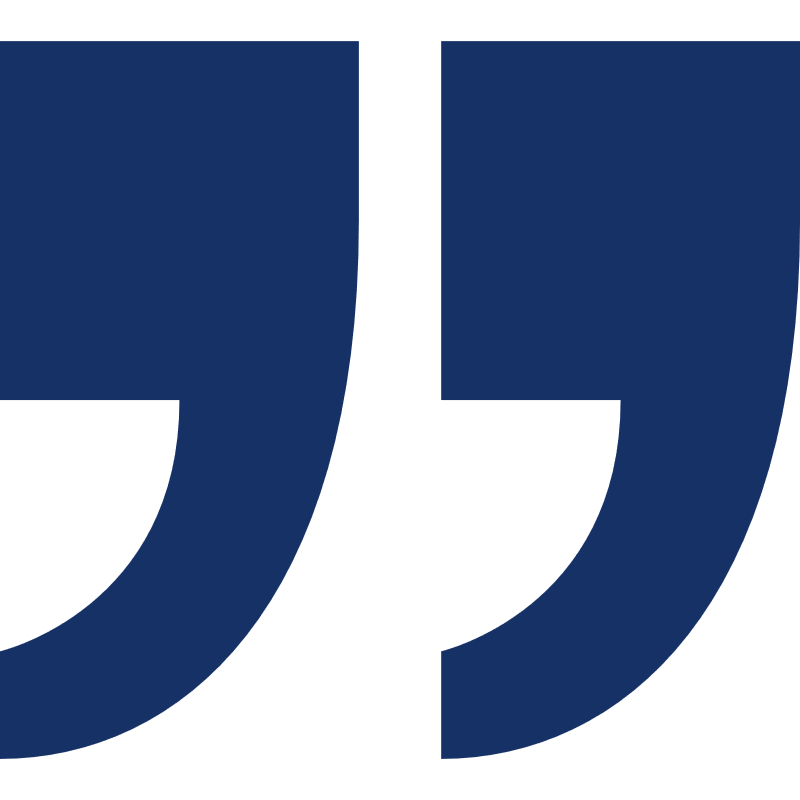 LOGO
新使命 

新征程
改进的方向和路径
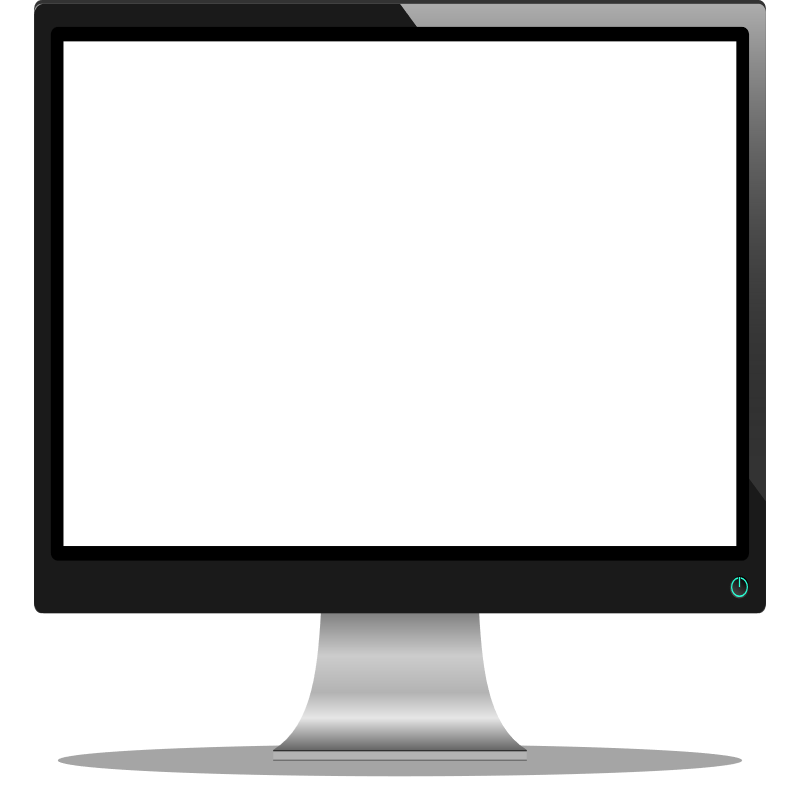 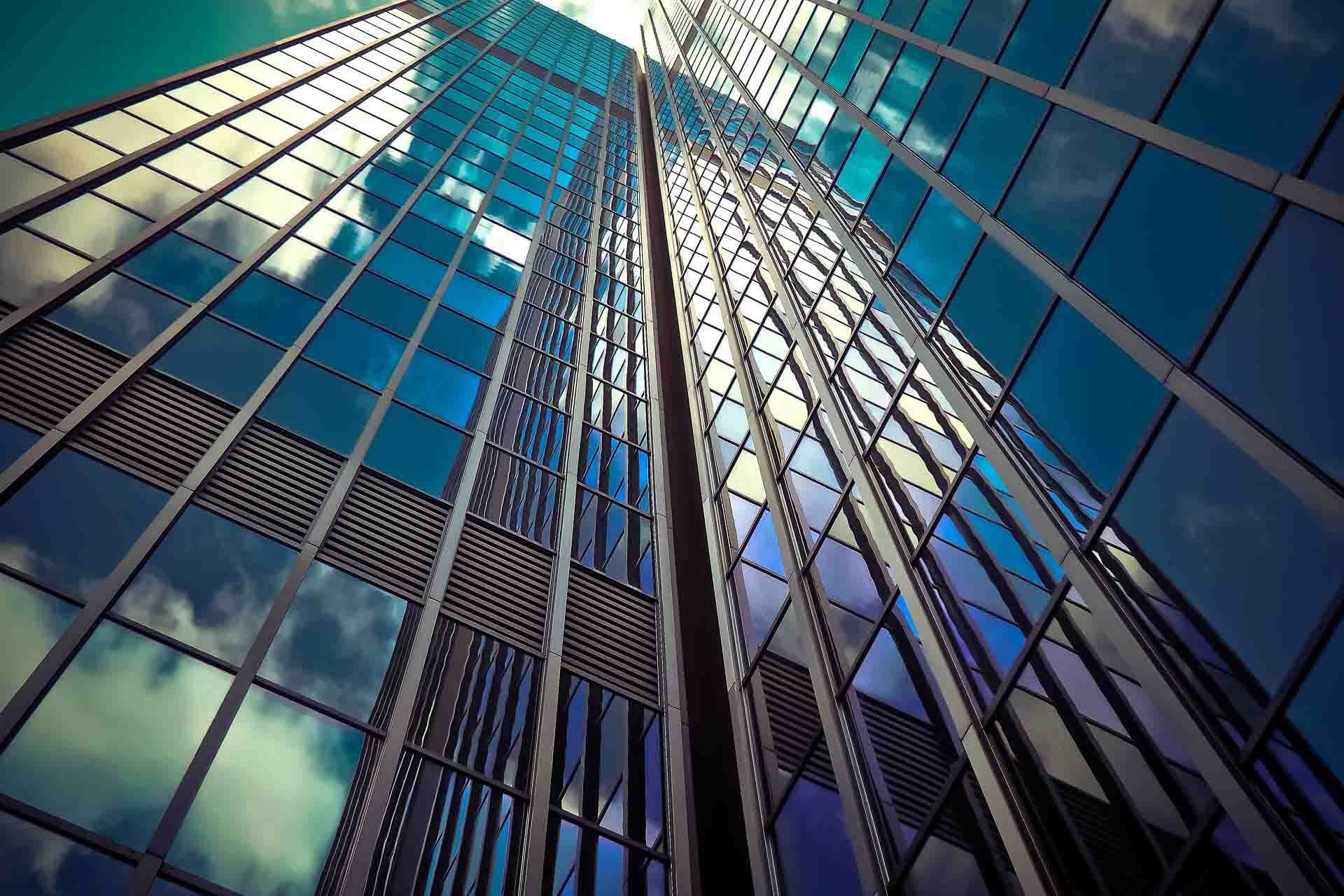 点击此处添加你的文本内容点击此处添加你的文本内容点击此处添加你的文本内容点击此处添加你的文本内容点击此处添加你的文本内容
点击此处添加你的文本内容点击此处添加你的文本内容点击此处添加你的文本内容点击此处添加你的文本内容
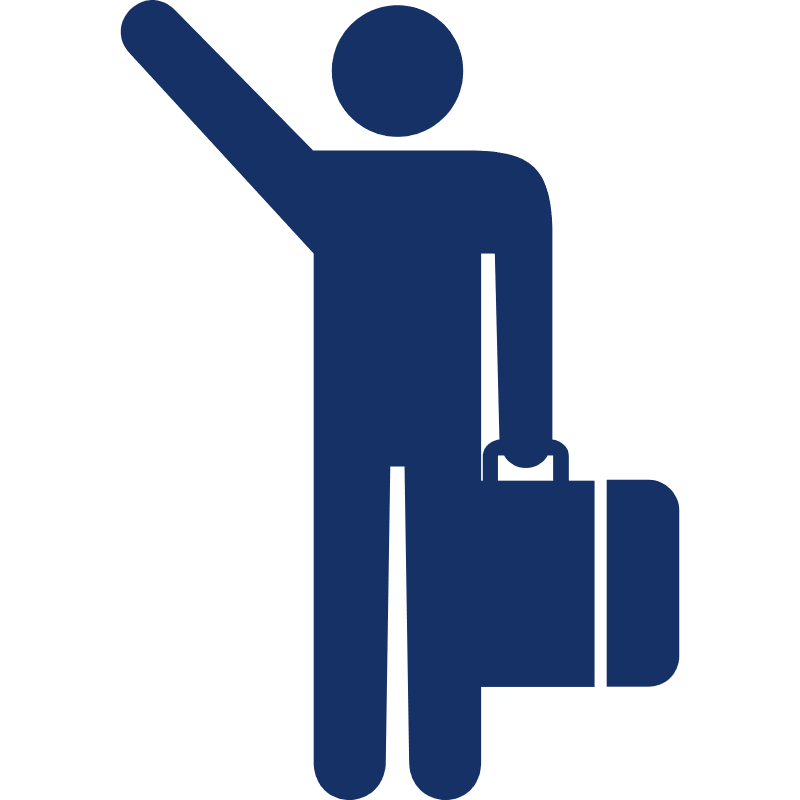 点击此处添加你的文本内容点击此处添加你的文本内容点击此处添加你的文本内容点击此处添加你的文本内容
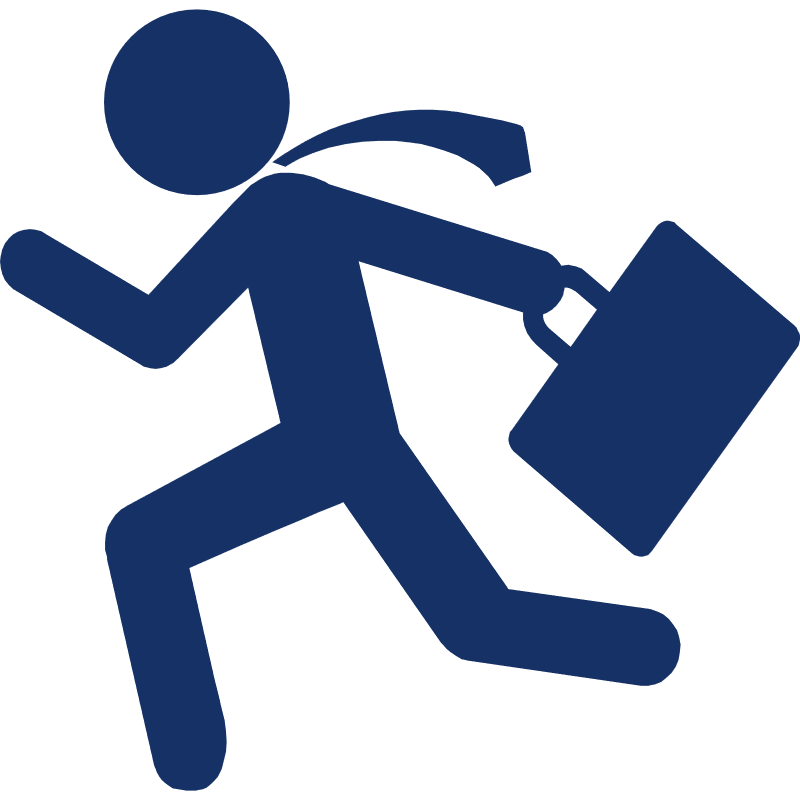 点击此处添加标题
点击此处添加你的文本内容点击此处添加你的文本内容点击此处添加你的文本内容点击此处添加你的文本内容
点击此处添加标题
点击此处添加你的文本内容点击此处添加你的文本内容点击此处添加你的文本内容点击此处添加你的文本内容
点击此处添加标题
点击此处添加你的文本内容点击此处添加你的文本内容点击此处添加你的文本内容点击此处添加你的文本内容
问题与反思
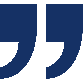 LOGO
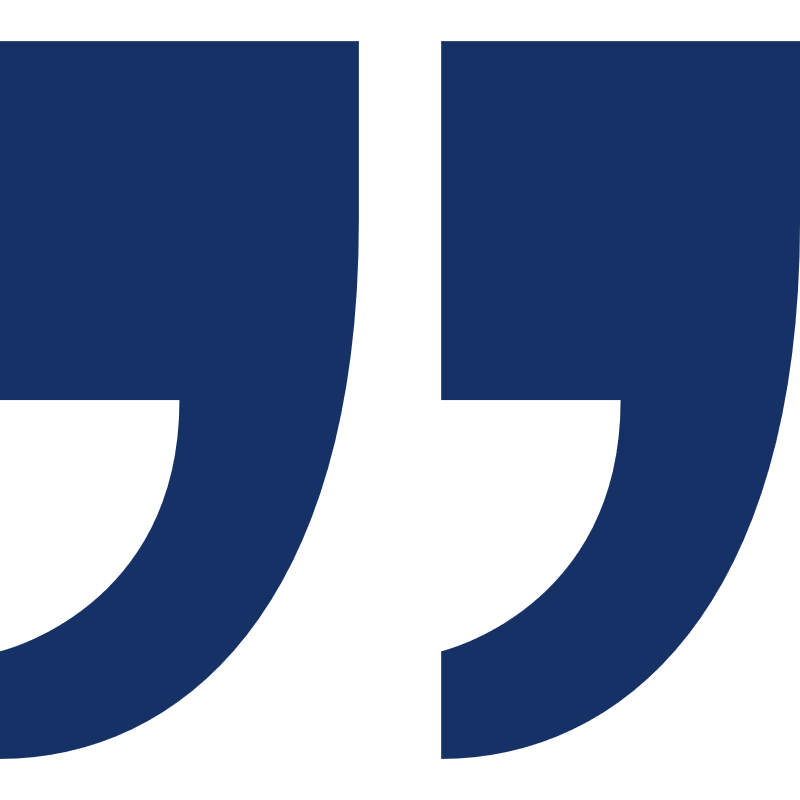 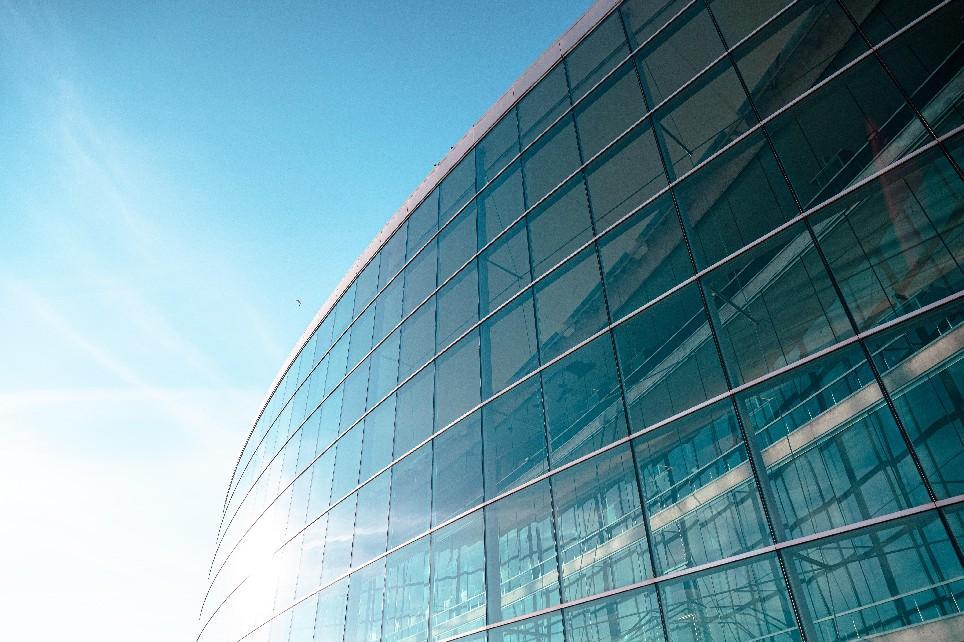 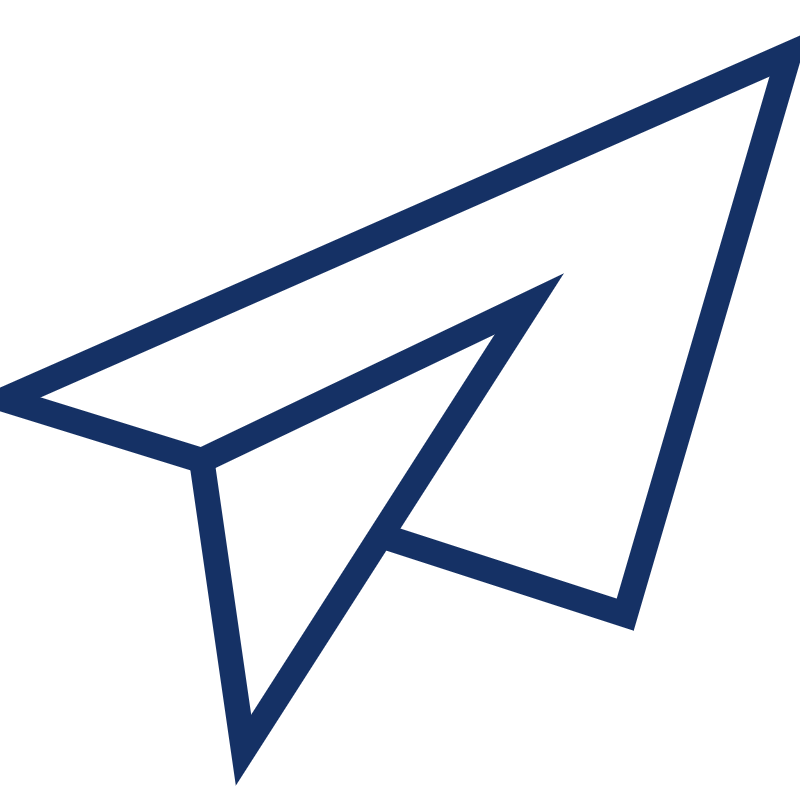 新使命 

新征程
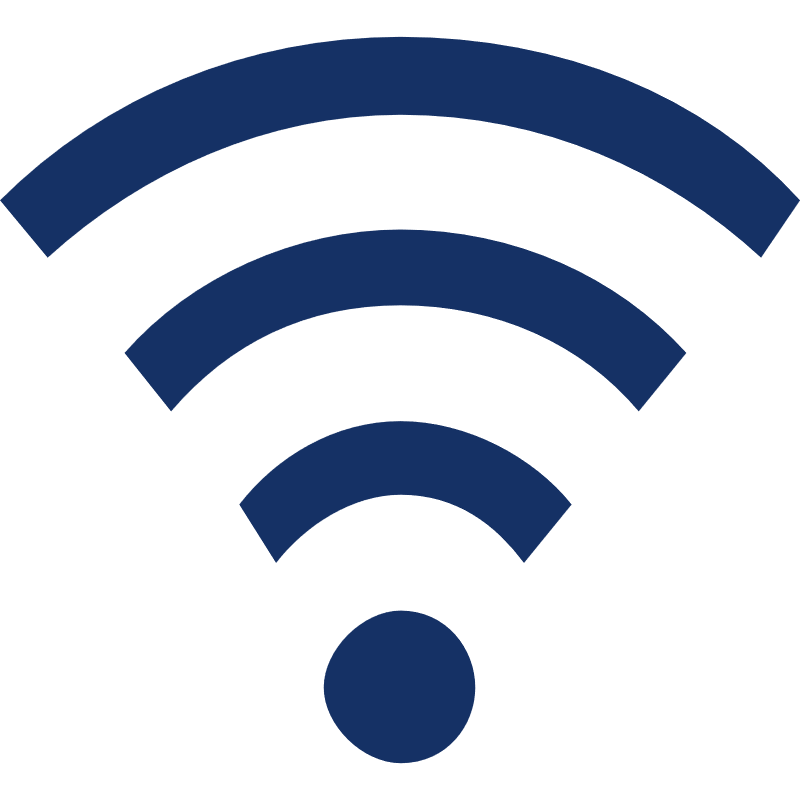 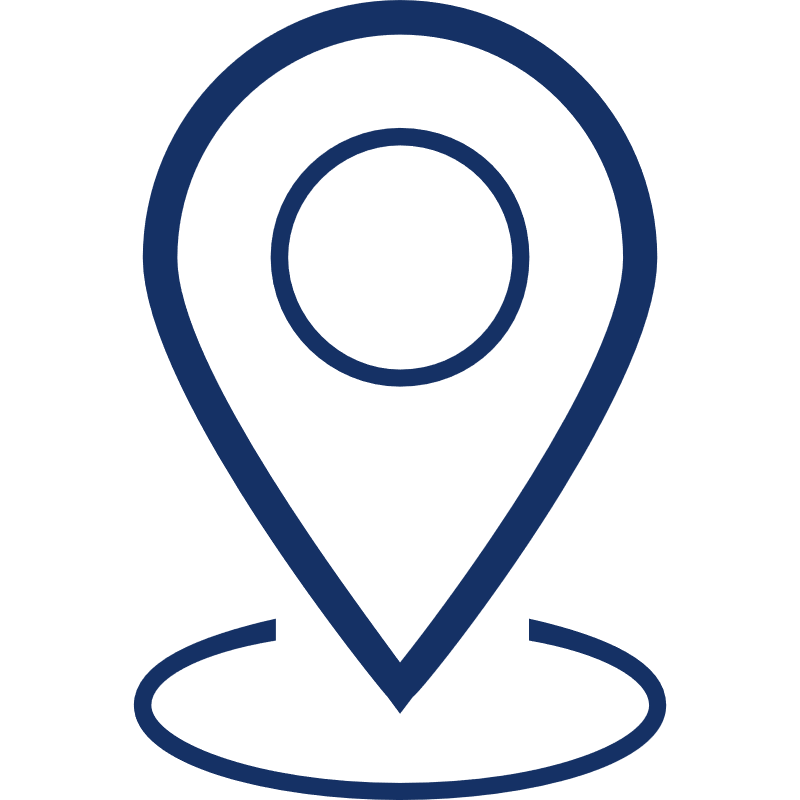 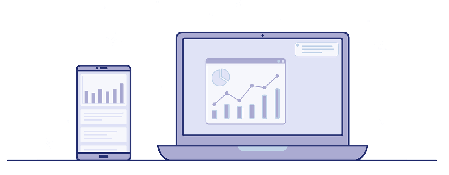 下年计划
PART 04
点击此处添加你的文本内容点击此处添加你的文本内容点击此处添加你的文本内容点击此处添加你的文本内容点击此处添加你的文本内容
点击此处添加标题
点击此处添加标题
点击此处添加你的文本内容点击此处添加你的文本内容点击此处添加你的文本内容点击此处添加你的文本内容
点击此处添加你的文本内容点击此处添加你的文本内容点击此处添加你的文本内容点击此处添加你的文本内容
点击此处添加标题
点击此处添加标题
点击此处添加你的文本内容点击此处添加你的文本内容点击此处添加你的文本内容点击此处添加你的文本内容
点击此处添加你的文本内容点击此处添加你的文本内容点击此处添加你的文本内容点击此处添加你的文本内容
下年工作计划
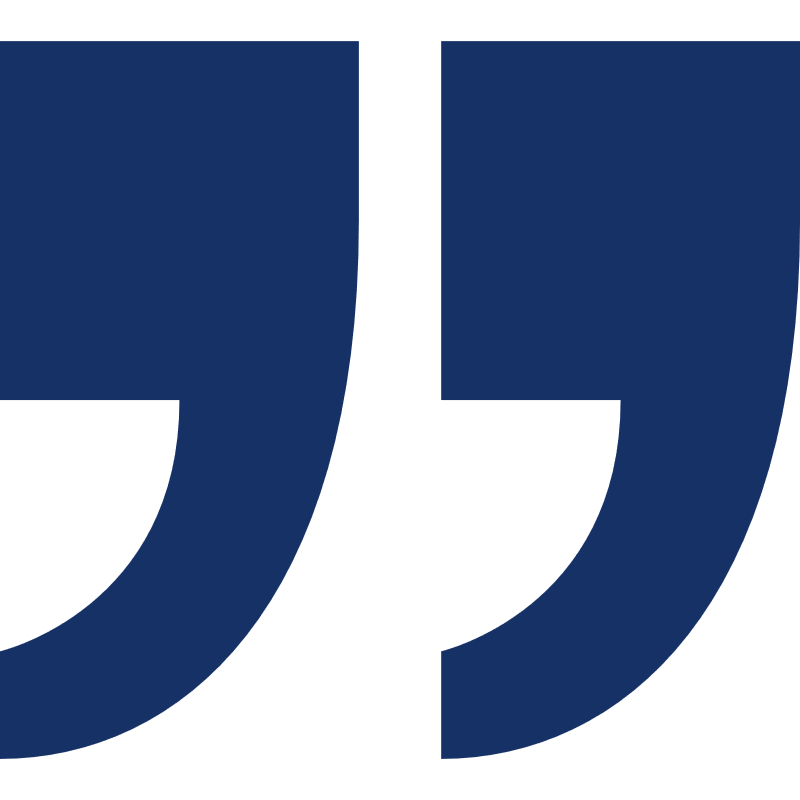 LOGO
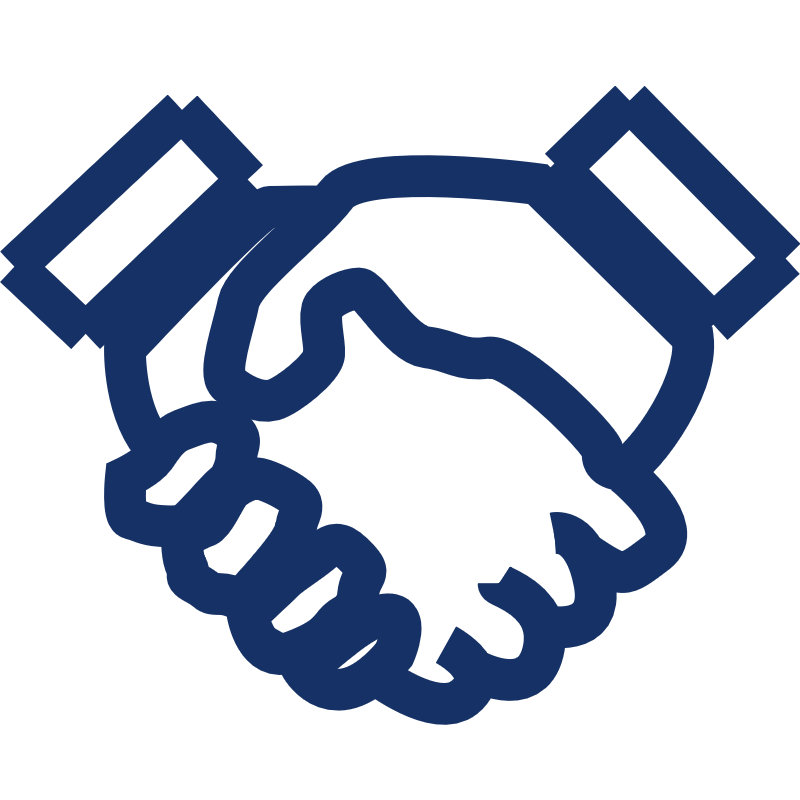 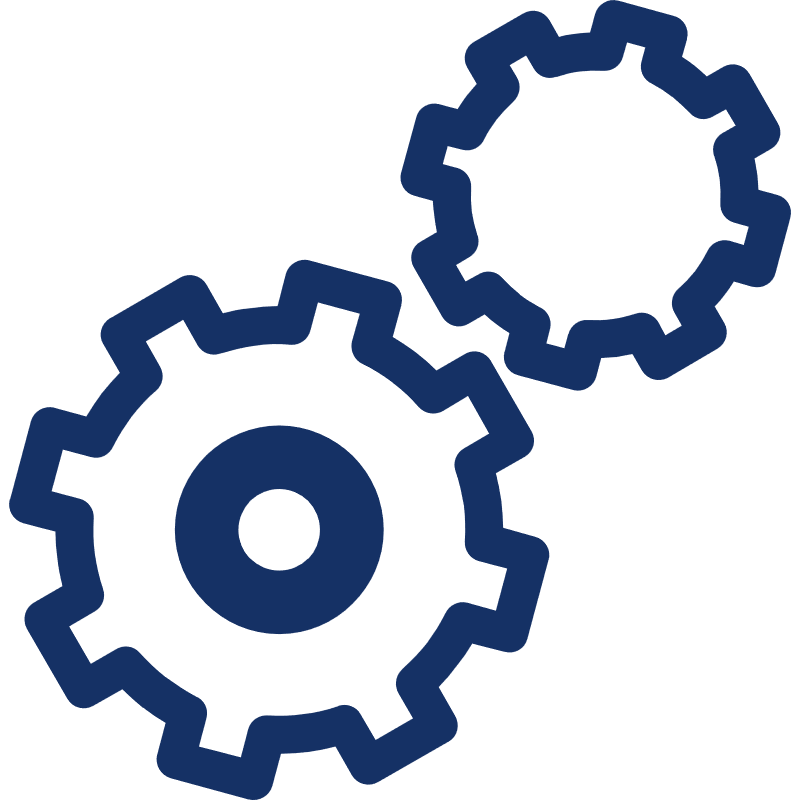 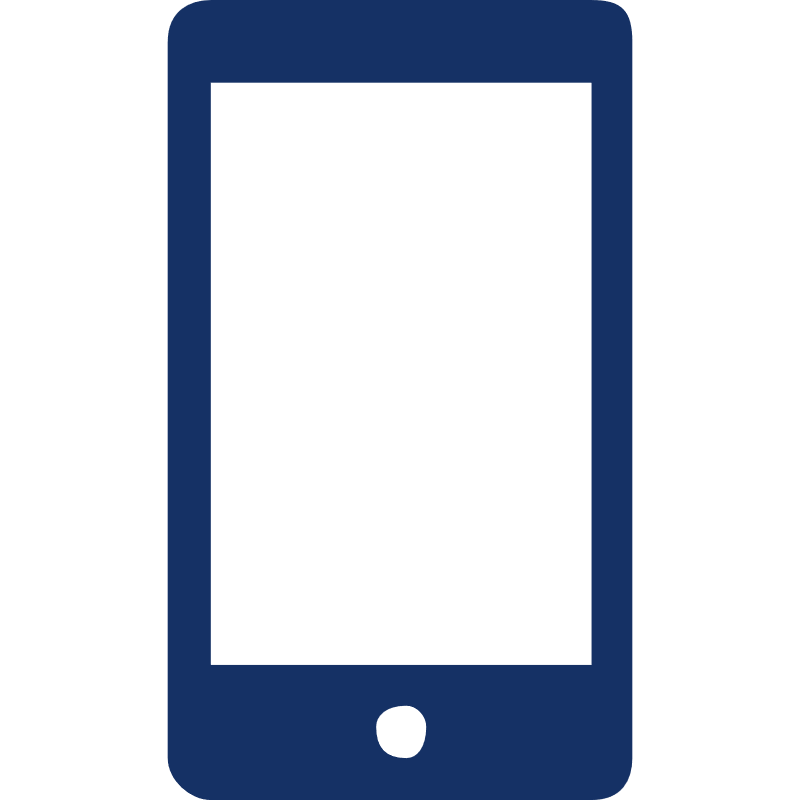 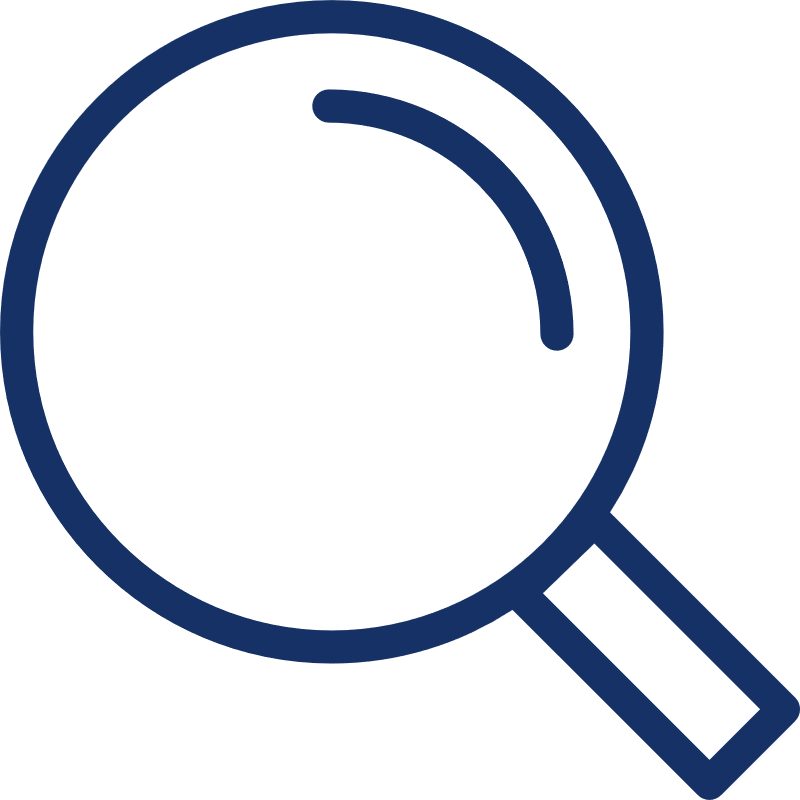 点击此处添加标题
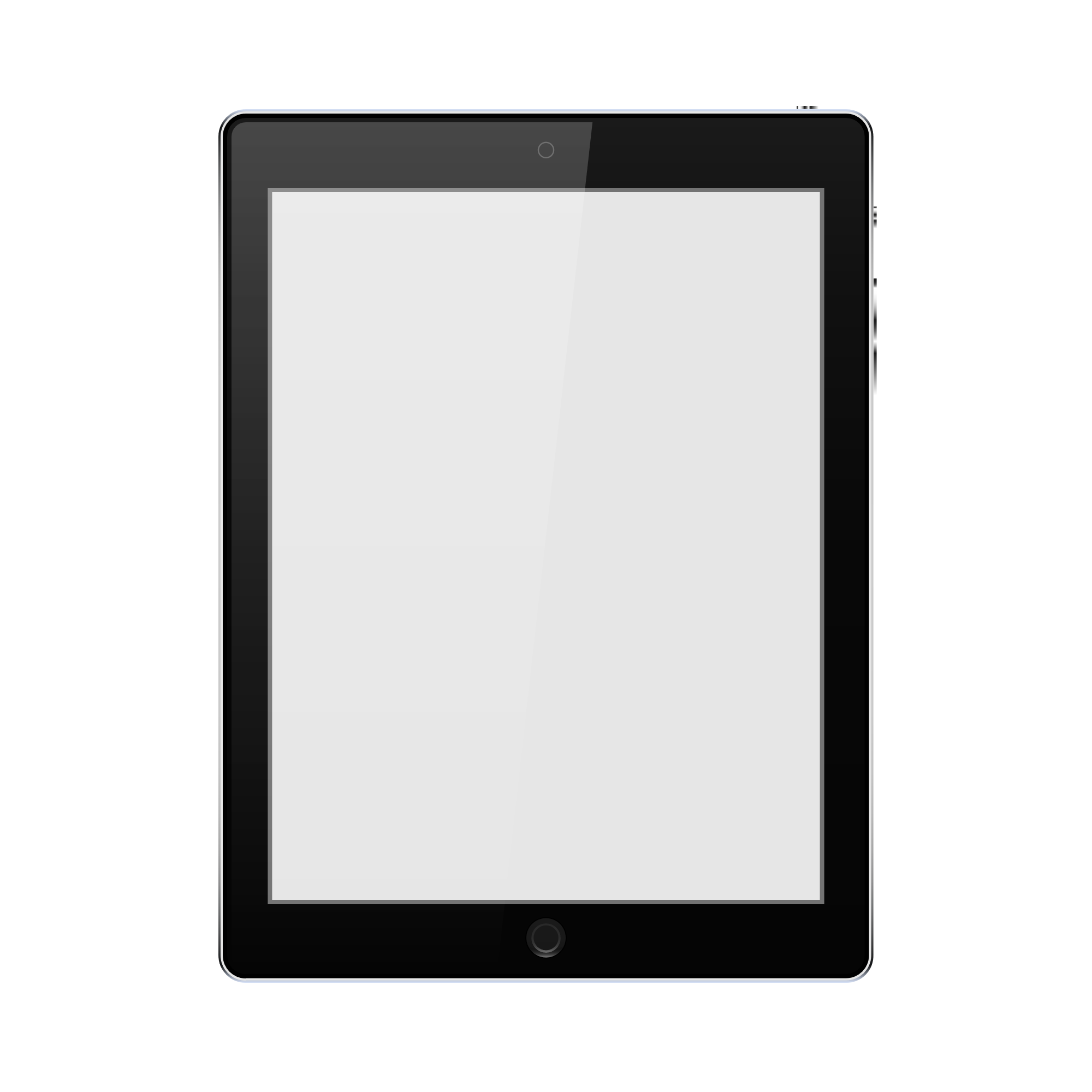 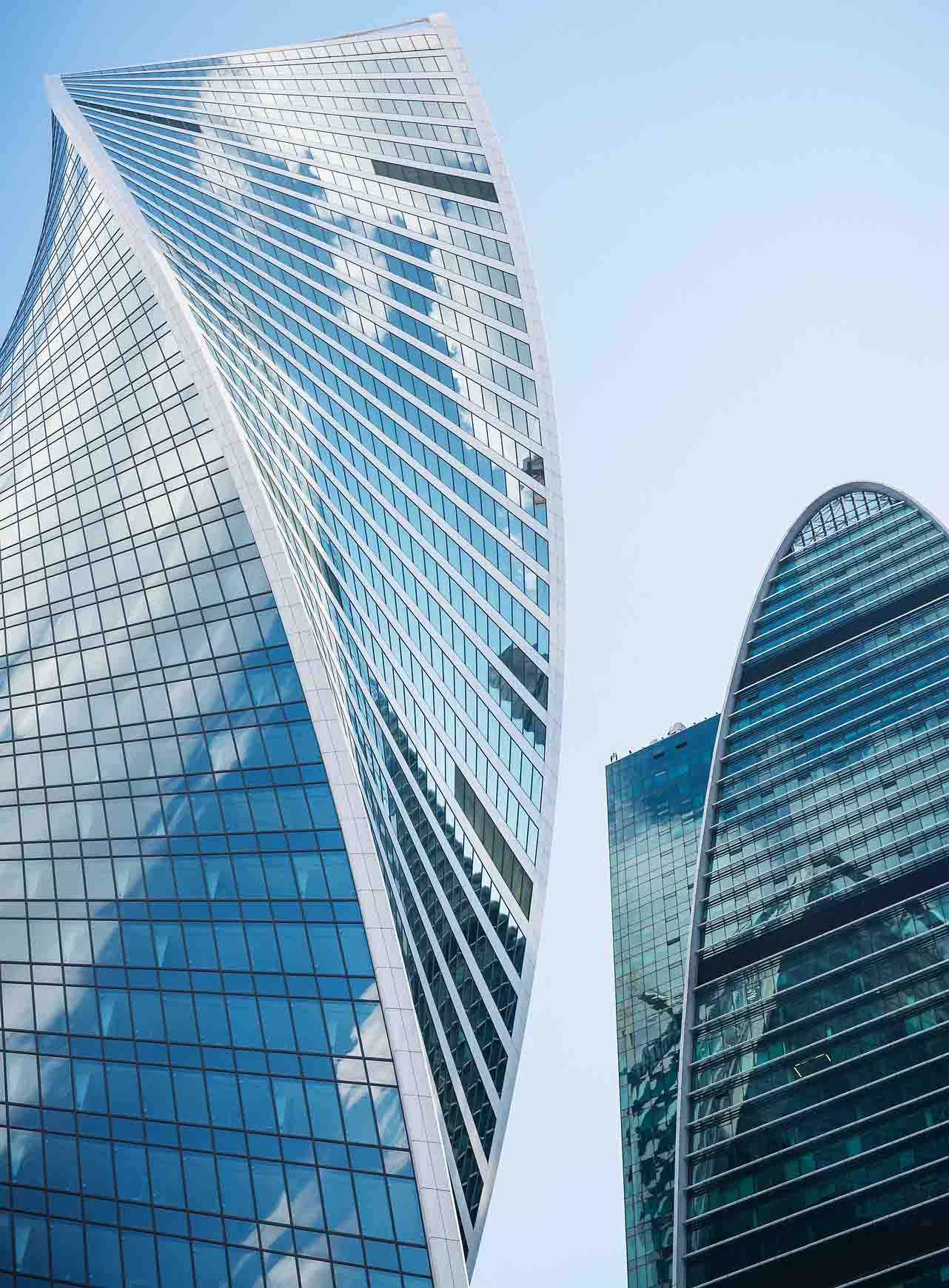 点击此处添加你的文本内容点击此处添加你的文本内容点击此处添加你的文本内容点击此处添加你的文本内容
点击此处添加标题
点击此处添加你的文本内容点击此处添加你的文本内容点击此处添加你的文本内容点击此处添加你的文本内容
点击此处添加标题
点击此处添加你的文本内容点击此处添加你的文本内容点击此处添加你的文本内容点击此处添加你的文本内容
下年工作计划
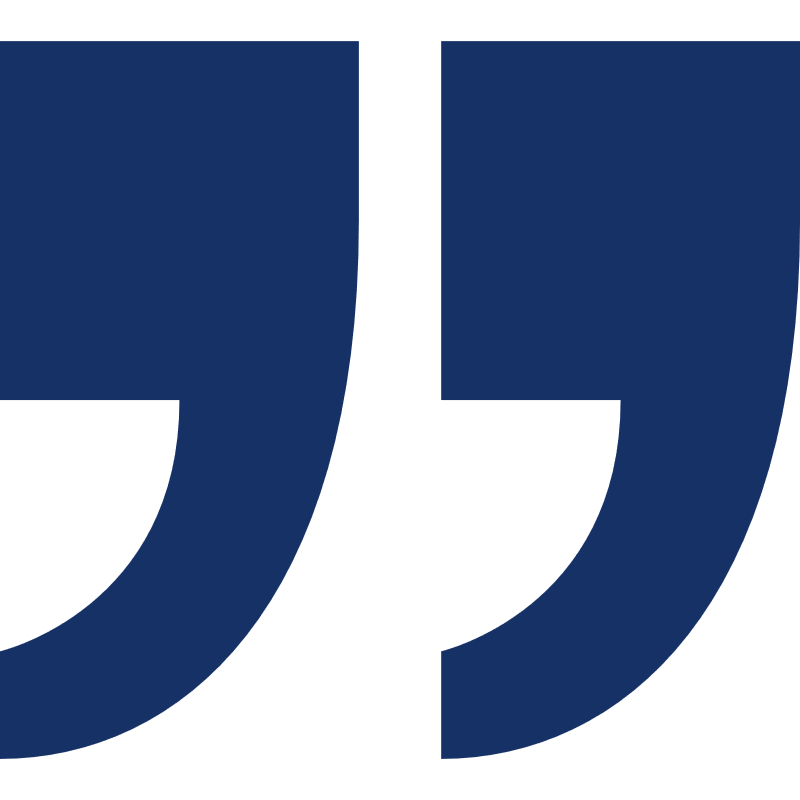 LOGO
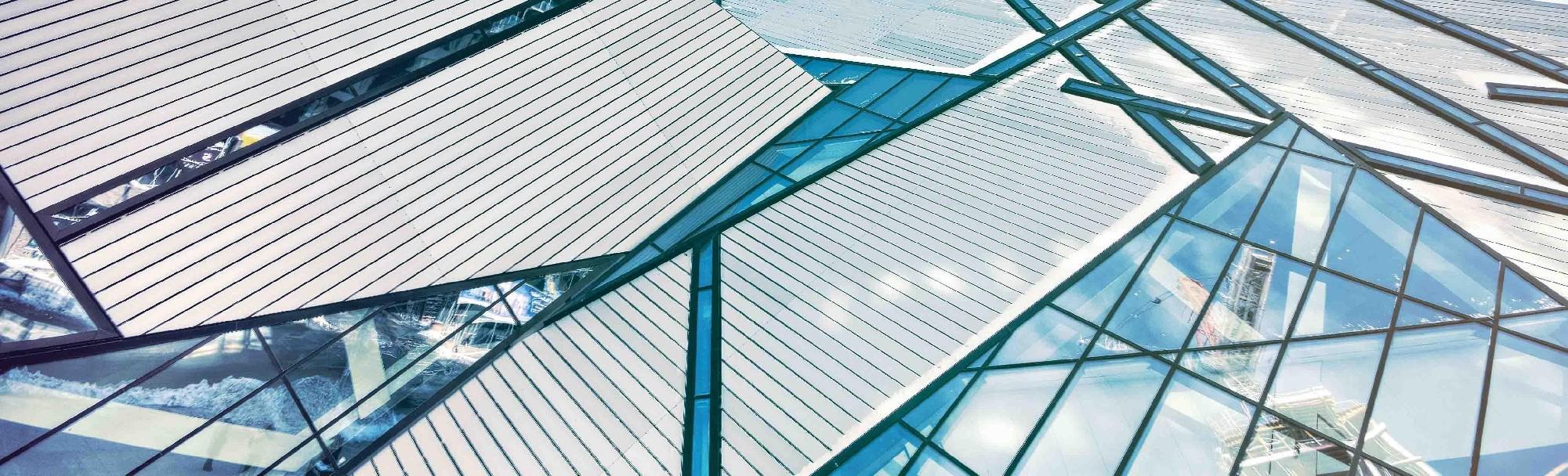 1
2
3
点击此处添加标题
点击此处添加标题
点击此处添加标题
点击此处添加标题
点击此处添加你的文本内容点击此处添加你的文本内容点击此处添加你的文本内容
点击此处添加你的文本内容点击此处添加你的文本内容点击此处添加你的文本内容
点击此处添加你的文本内容点击此处添加你的文本内容点击此处添加你的文本内容
点击此处添加你的文本内容点击此处添加你的文本内容点击此处添加你的文本内容
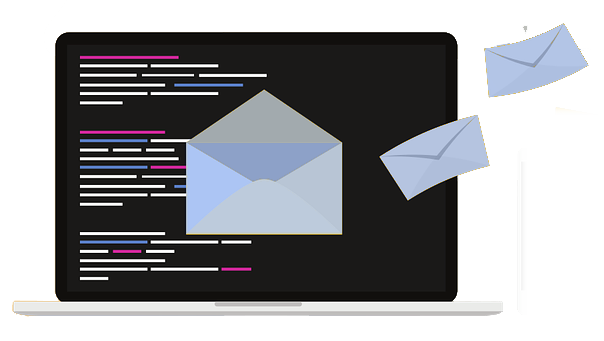 Plan
Future
下年工作计划
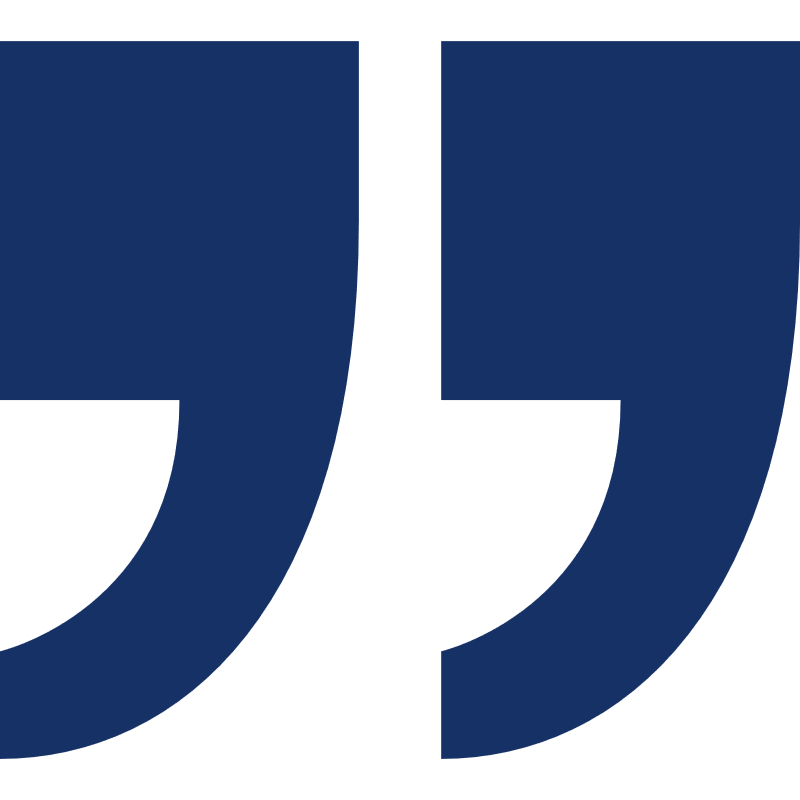 LOGO
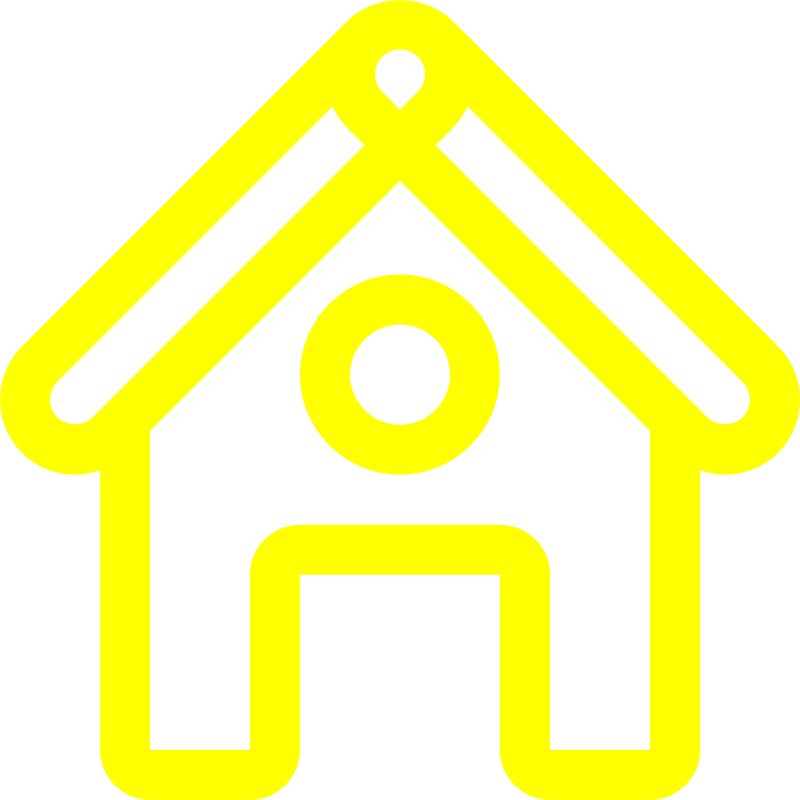 LOGO
新
新
征
程
使
命
感谢观看！
汇报人：Hanke      20XX年XX月XX日
稻壳儿PPT模板使用说明
（本页为说明页，用户使用模板时可删除本页内容）
01
03
02
字体说明
母版说明
素材说明
使用本套PPT模板时，若在操作界面鼠标不可选取的内容，可以在幻灯片母版中进行查看和编辑，具体操作如下：
图片：
中文｜汉仪张乃仁行书W
中文｜汉仪正圆-45W
英文｜汉仪正圆-45W
模板中使用的图片来源于【pixabay、pexels】，该图片具有CC0共享协议，您可在遵循CC0共享协议的情况下使用。
汉仪张乃仁行书W
汉仪正圆-45W
汉仪正圆-45W
1、点击【视图】
2、选择【幻灯片母版】，即可查看母版内容
3、查看/编辑完成后，点击【关闭】即可
素材：
音频：
模板中使用的素材/插画来源于【稻壳素材】，仅限于个人学习、研究或欣赏目的使用，如需商用请您自行向版权方购买、获取商用版权。
无
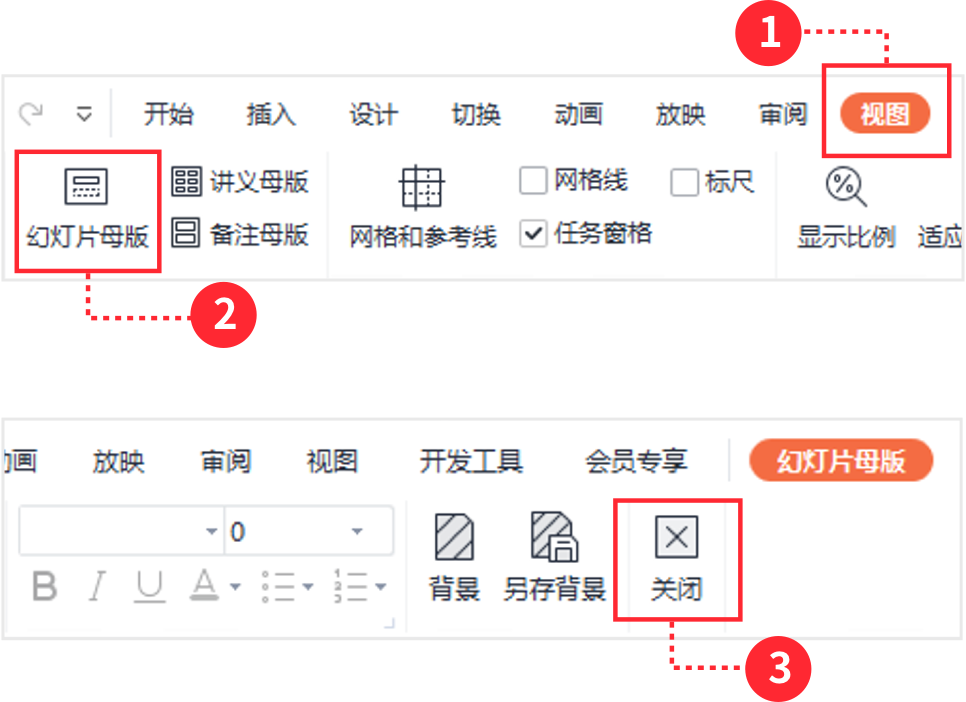 【说明】
模板中使用的字体，仅限于个人学习、研究或欣赏目的使用，如需商用请您自行向版权方购买、获取商用版权。